Our Favourite Books
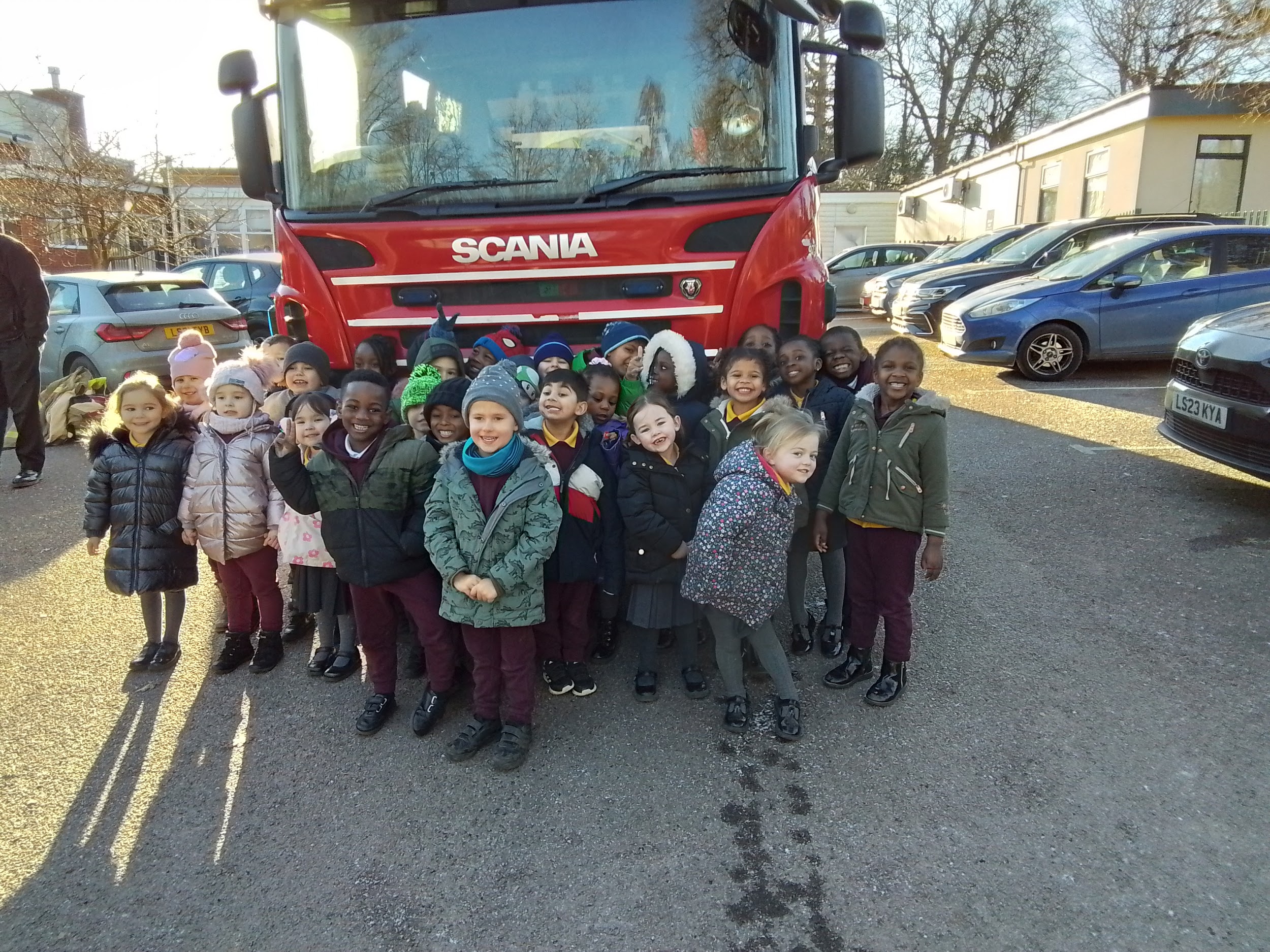 We brought our favourite books into school and told our friends why we like them.
Sunshine Class - 2024
The Gruffalo - I like the mouse.
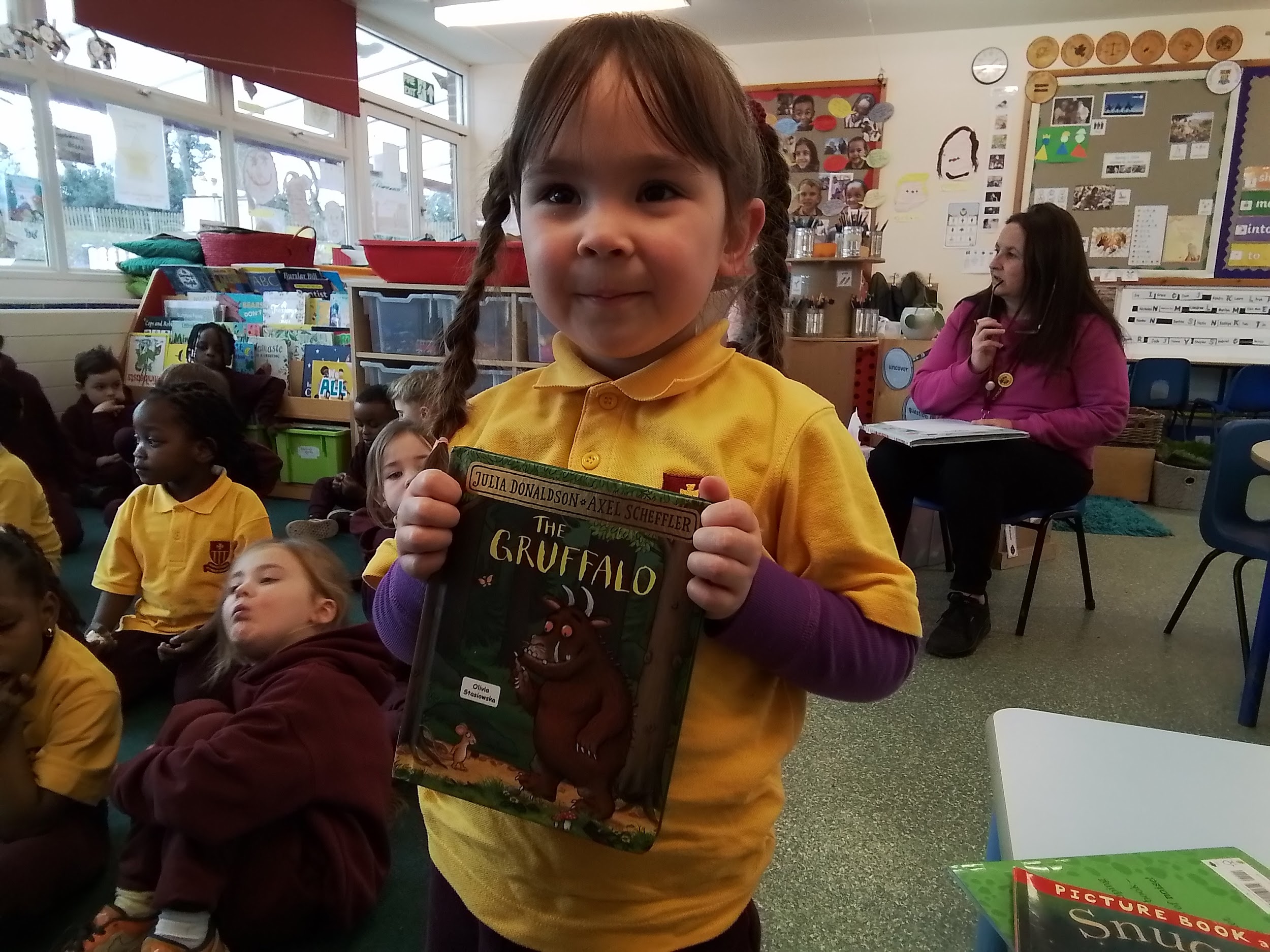 Snuggle Up Sleepy One - It’s got lions and horses.
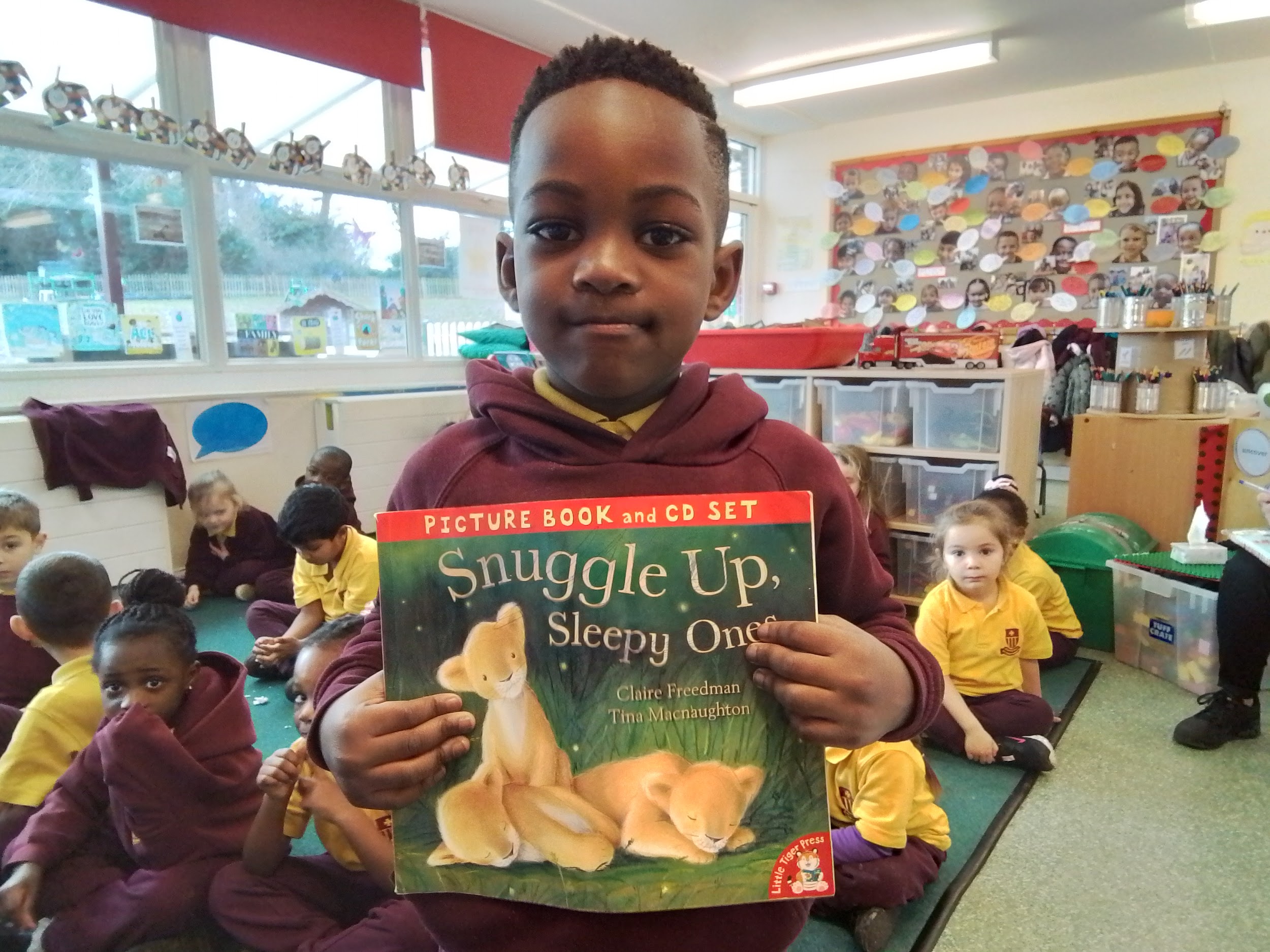 There’s a Dinosaur In Your Book - I like the roar.
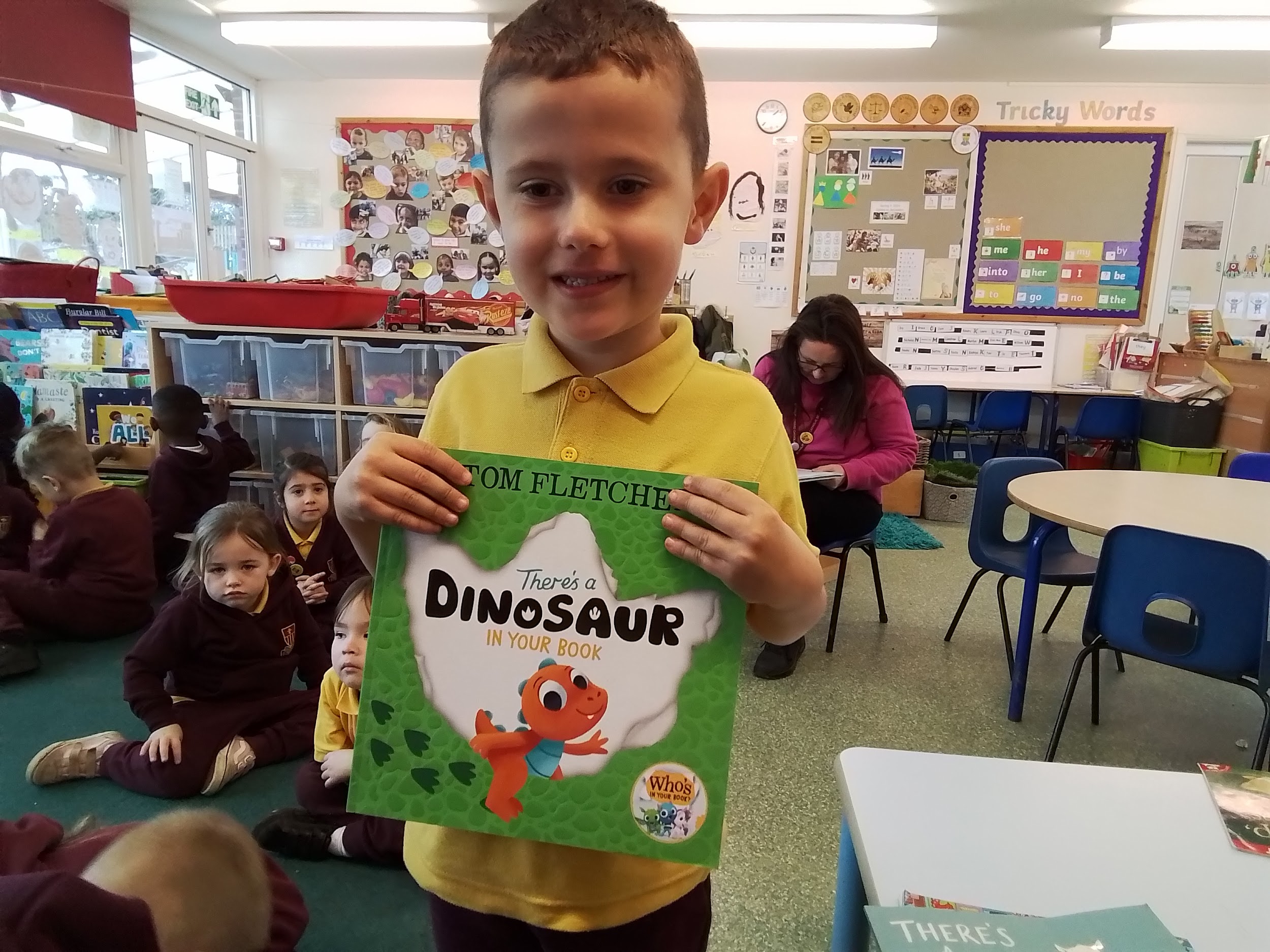 There’s A Bear On My Chair - The bear won’t get off the chair.
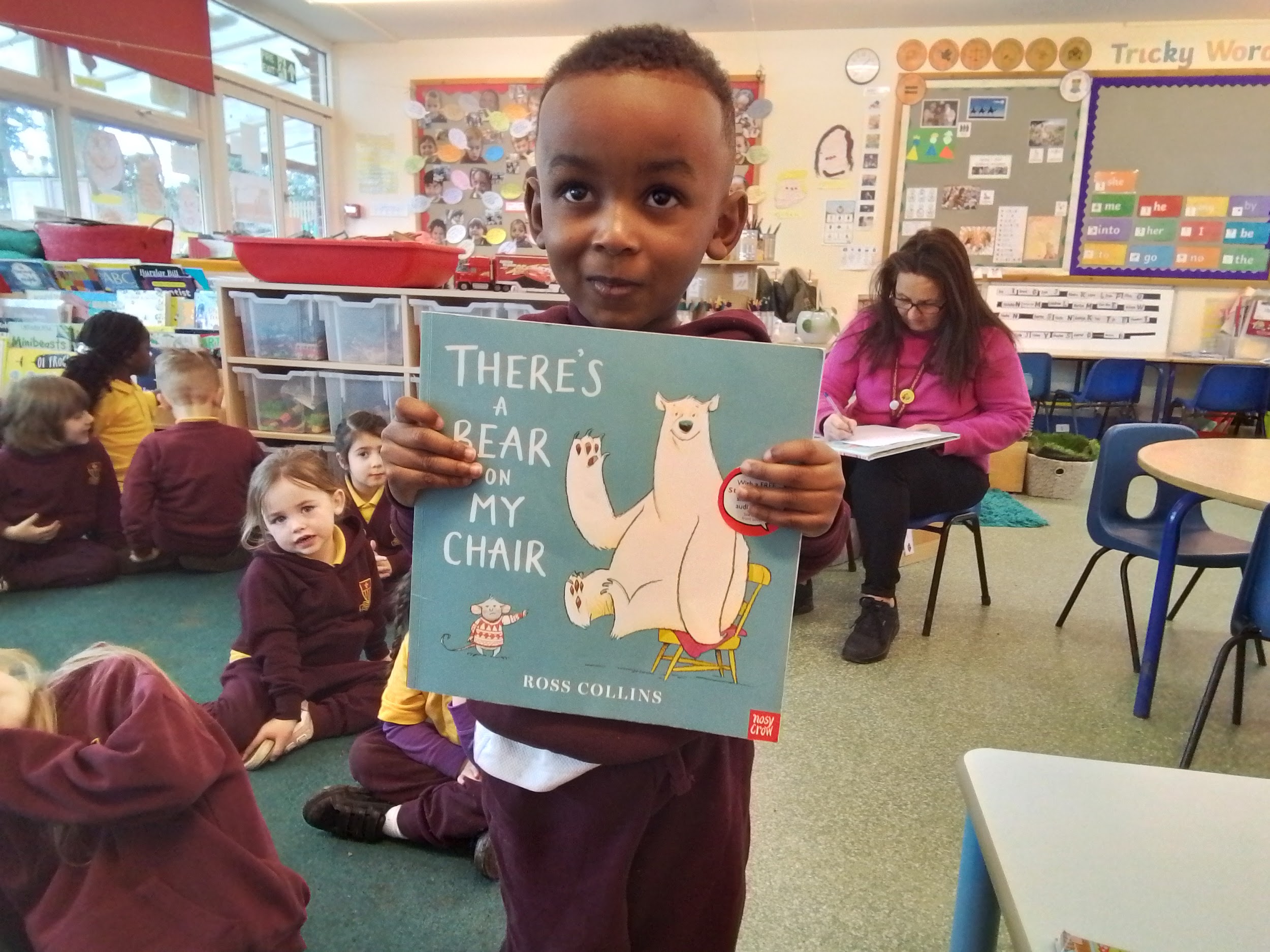 Moving House - I like the moving house. It’s a funny book.
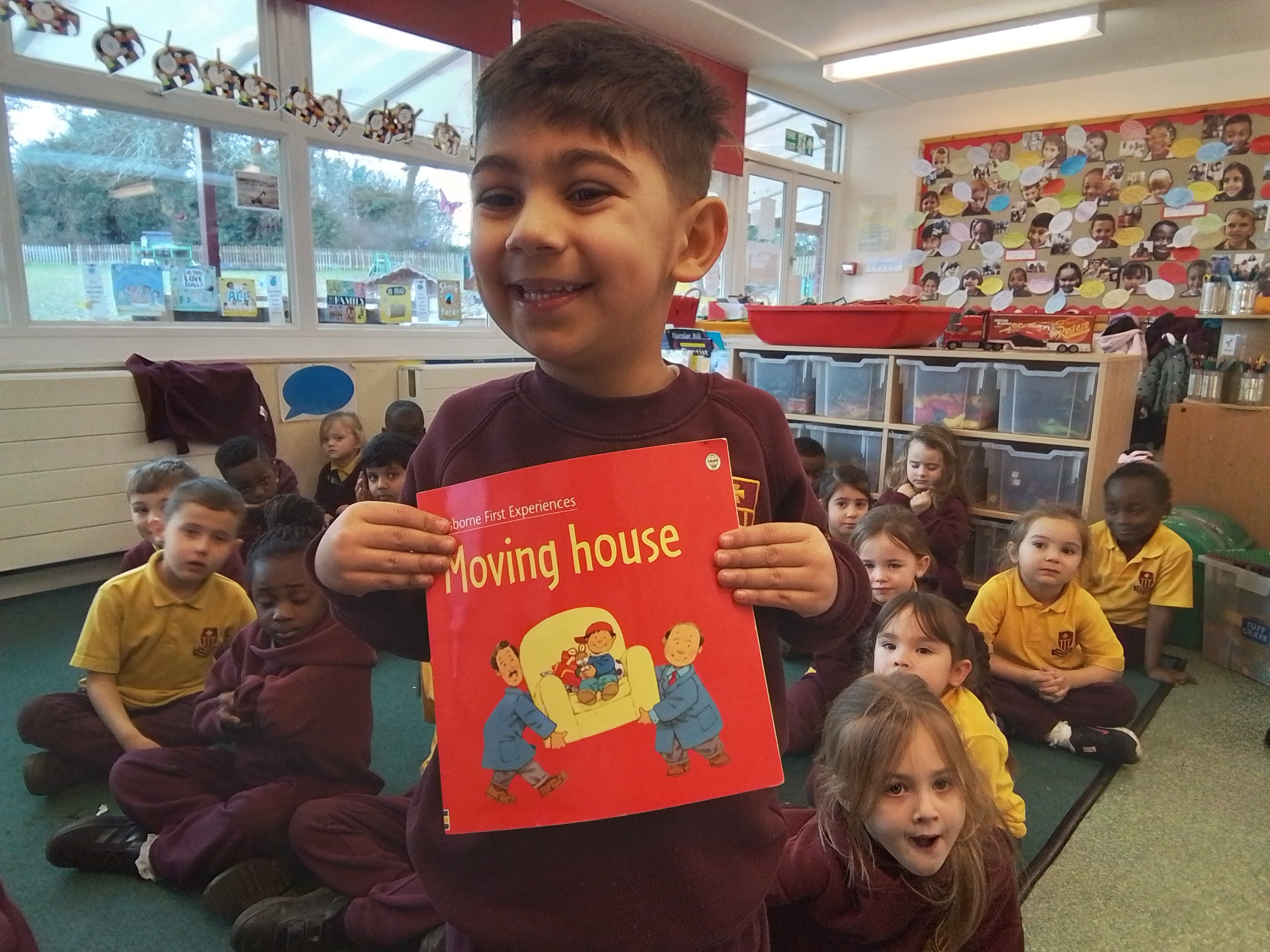 You Choose - There are lots of things you can choose. You choose the story.
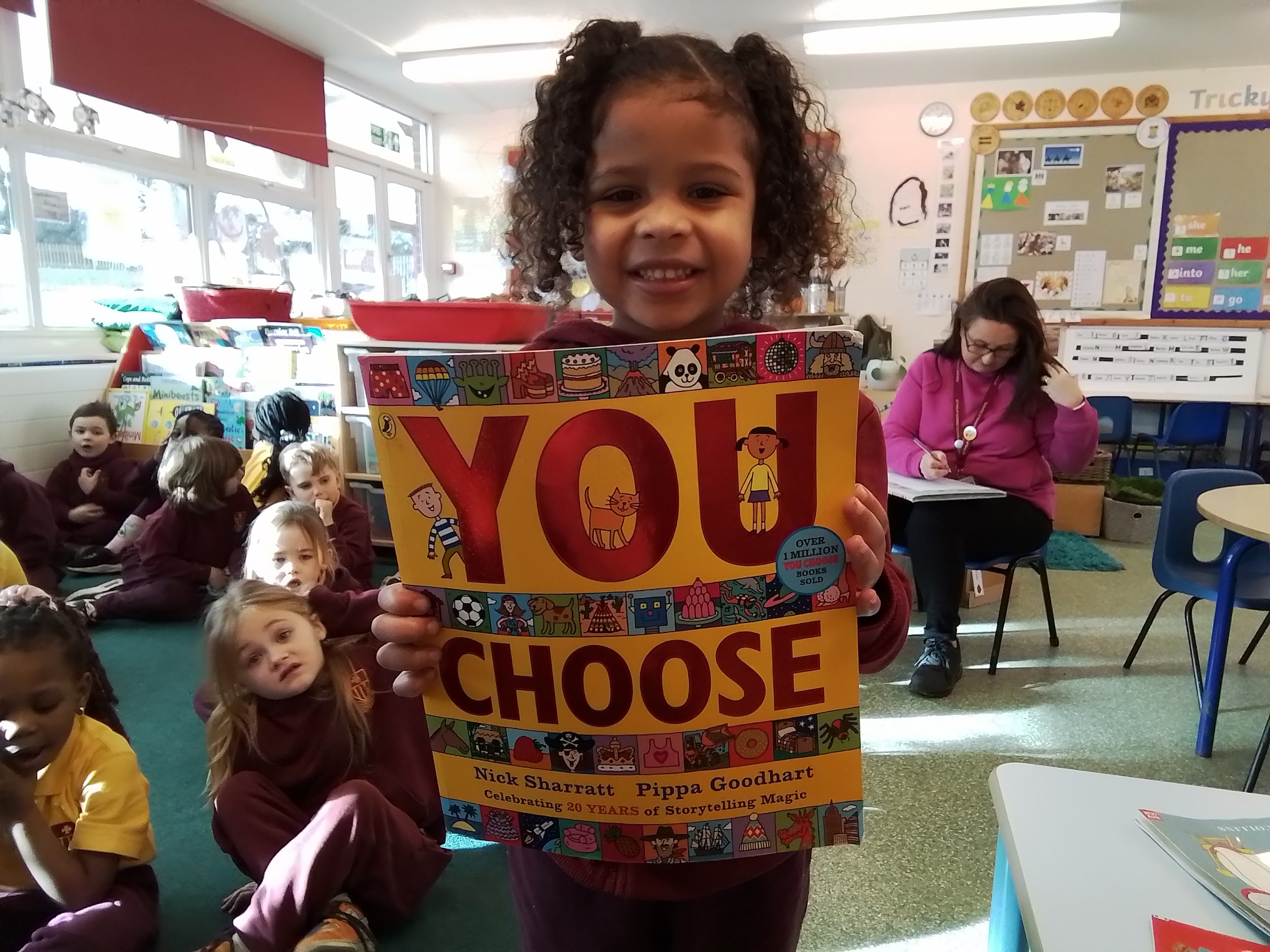 The Tiger Who Came To Tea - I like the tiger, he eats all the food.
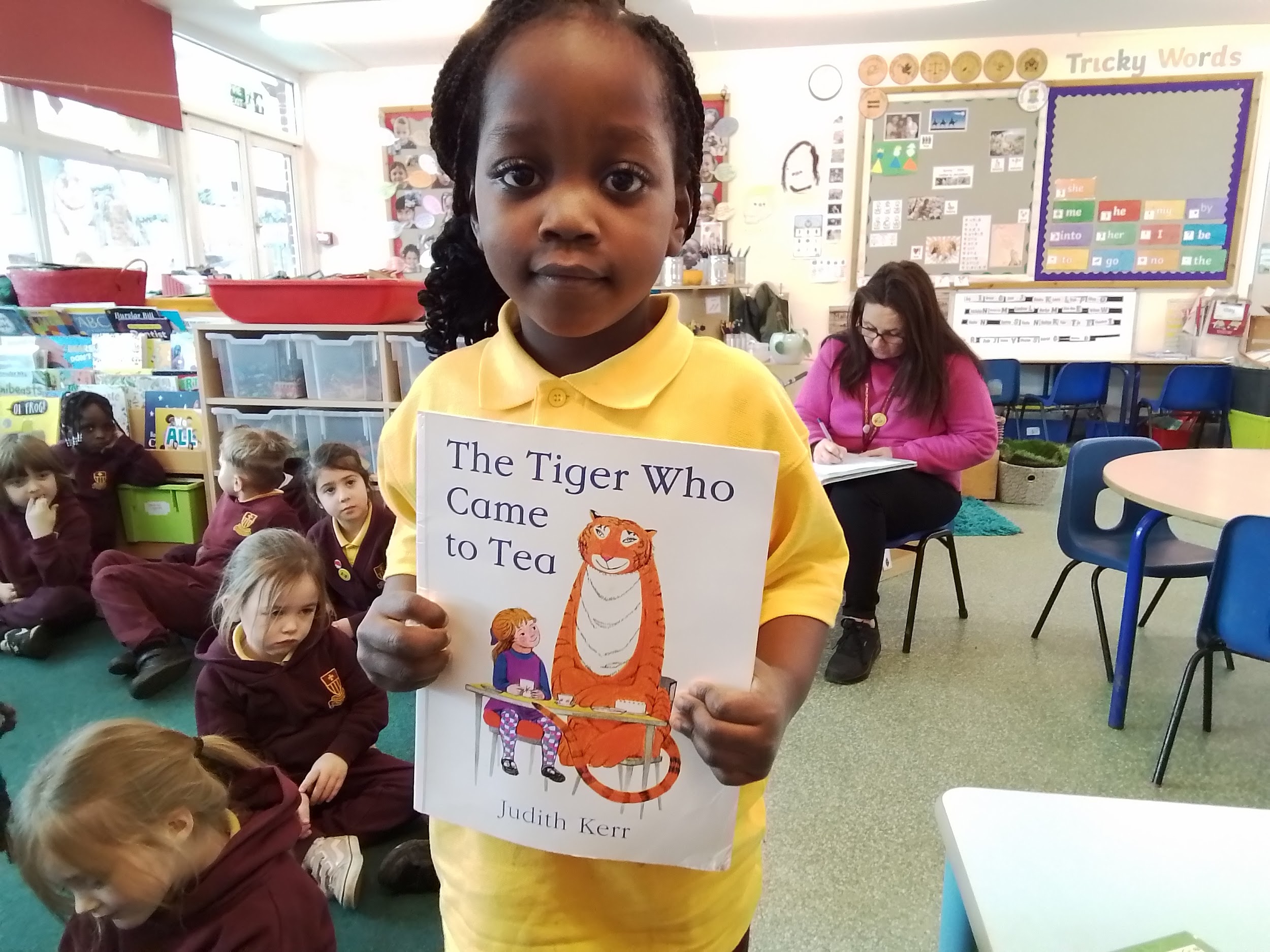 Room on the Broom - I like it because the witch loves animals.
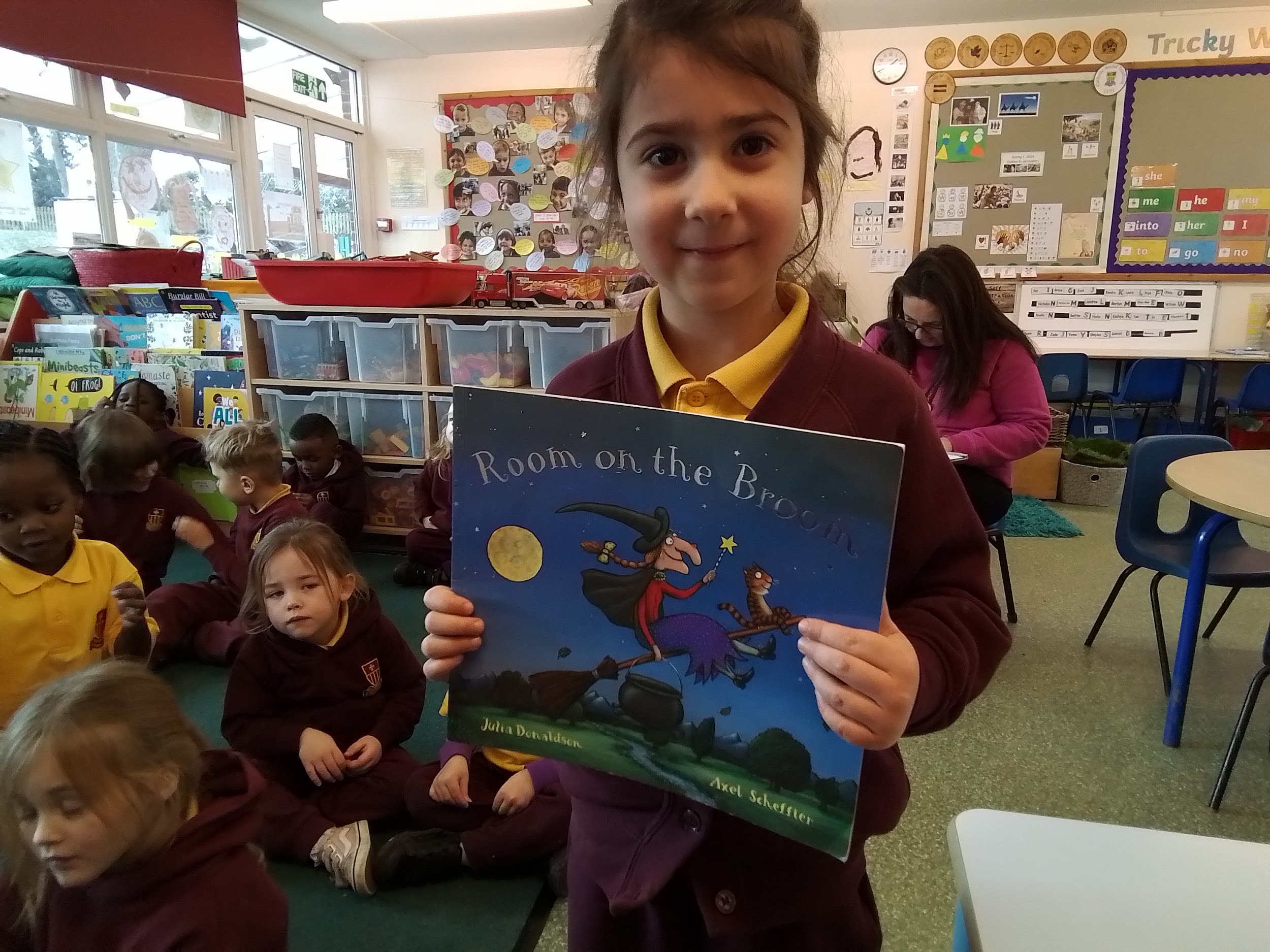 The Tiger Who Came To Tea - I love the way he eats all the food.
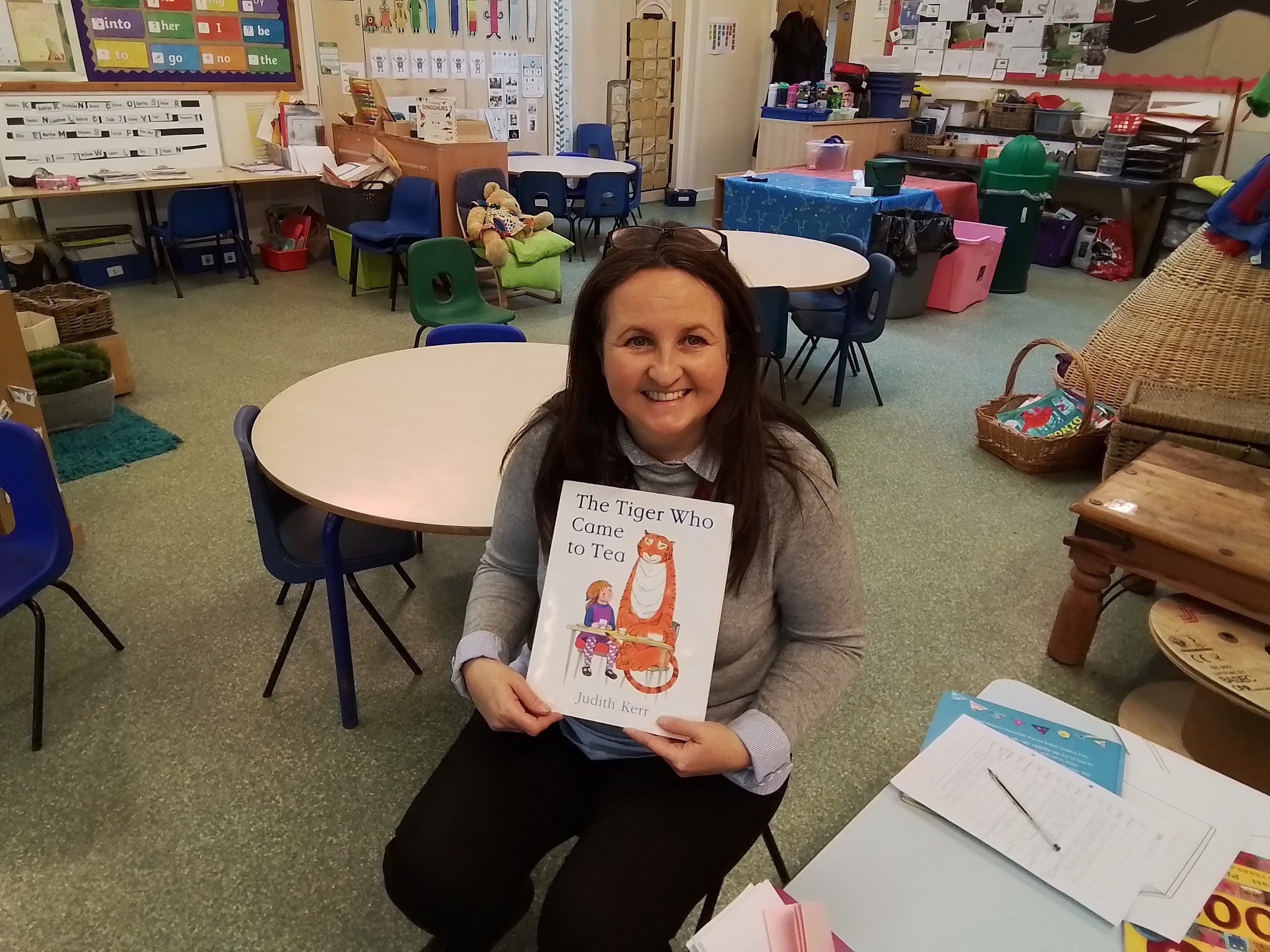 Jesus - There is a Doctor. It tells me about people who help.
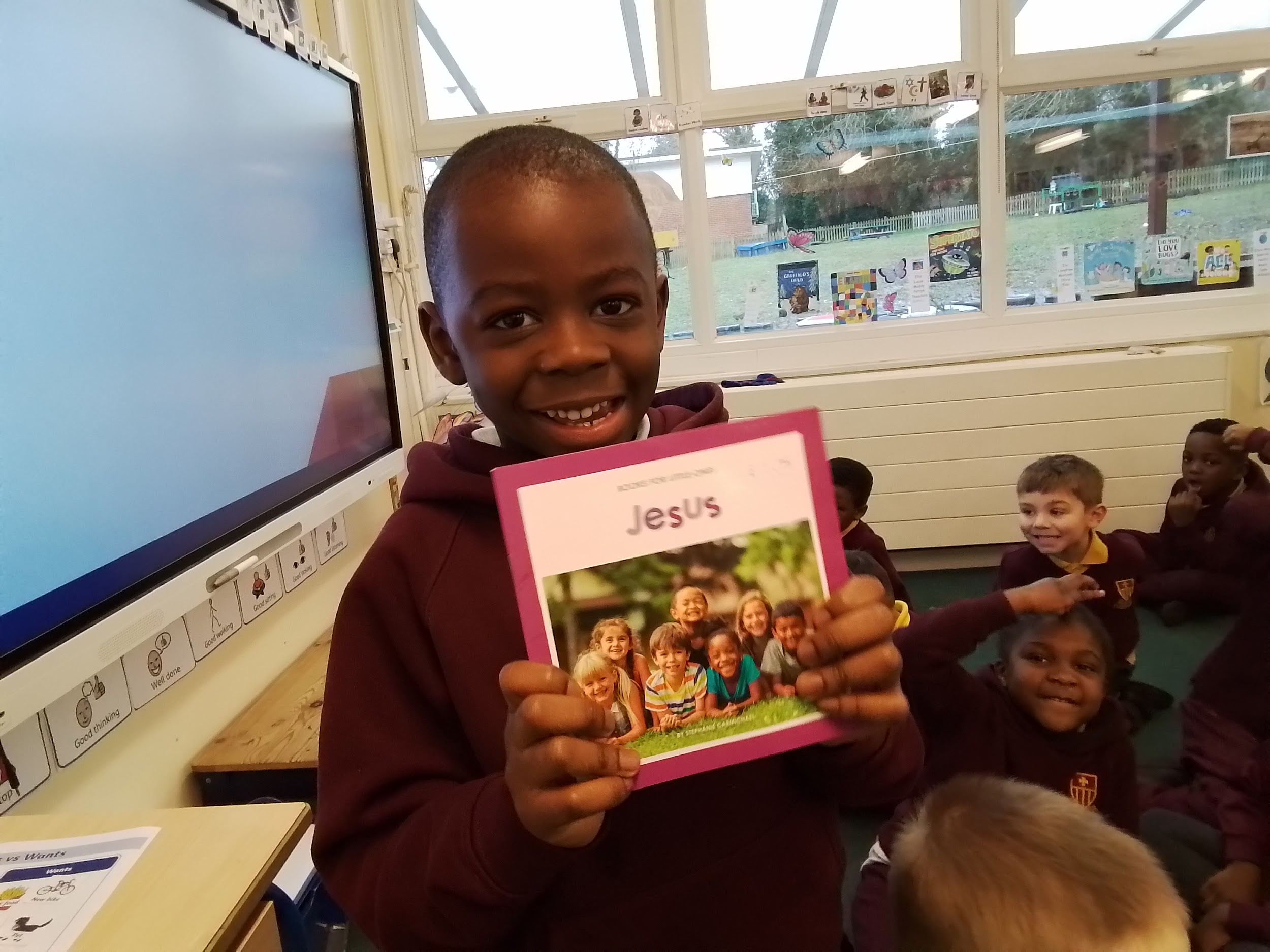 The Three Little Pigs - The wolf eats the pigs.
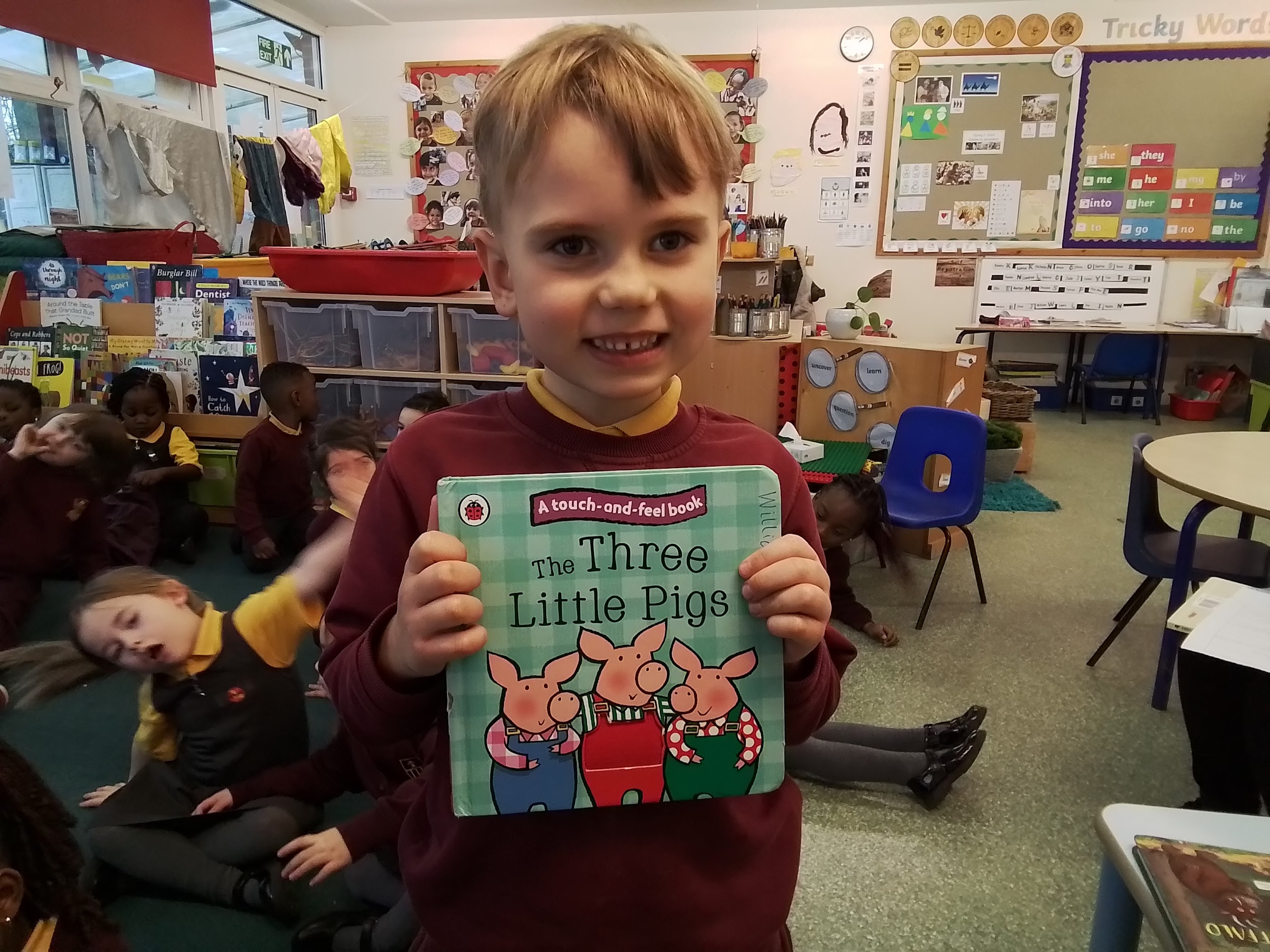 One Banana, Two Bananas - because the monkey wanted to eat a banana.
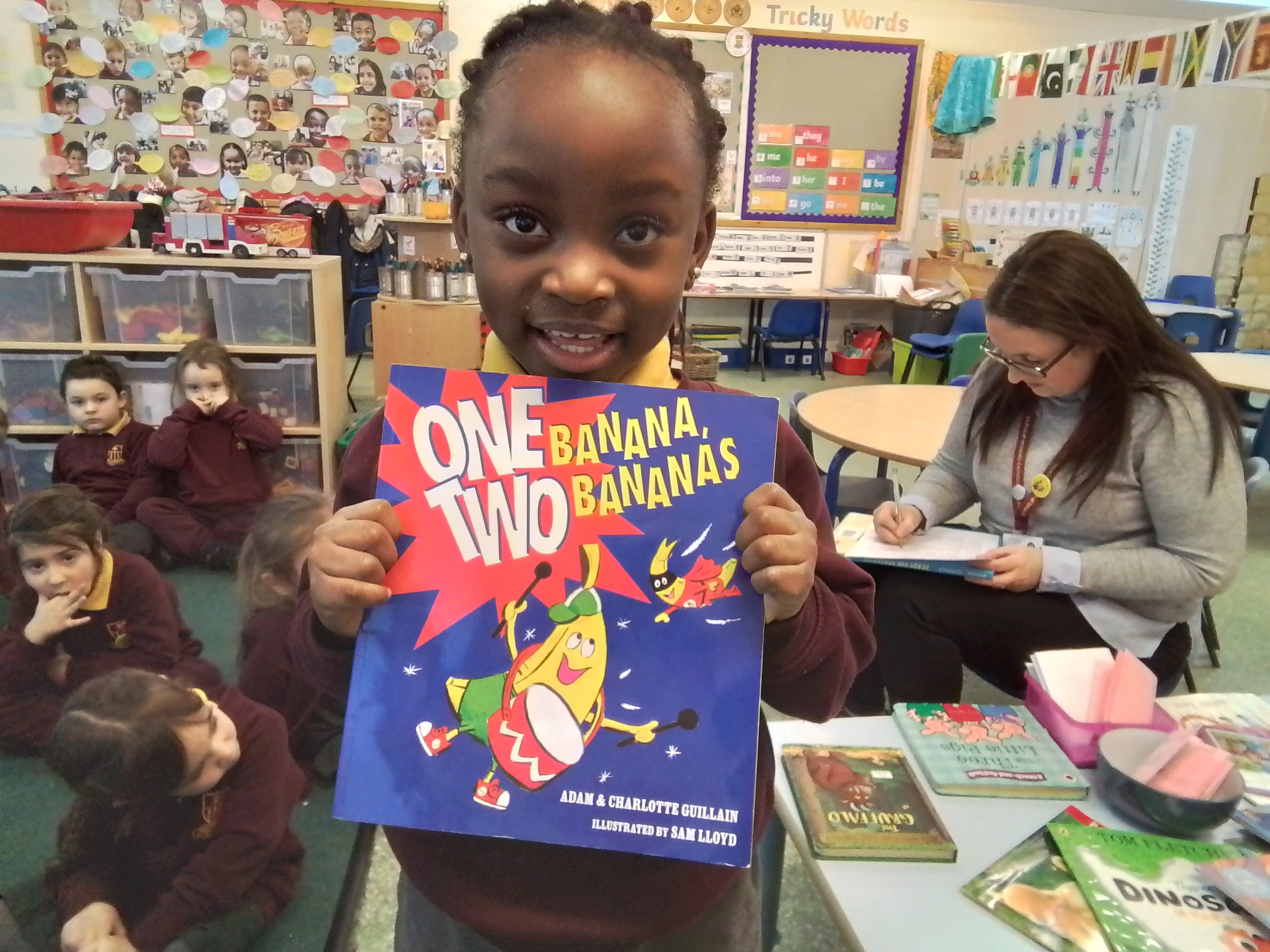 The Undersea Cleaning Spree - it is funny, they get so much rubbish.
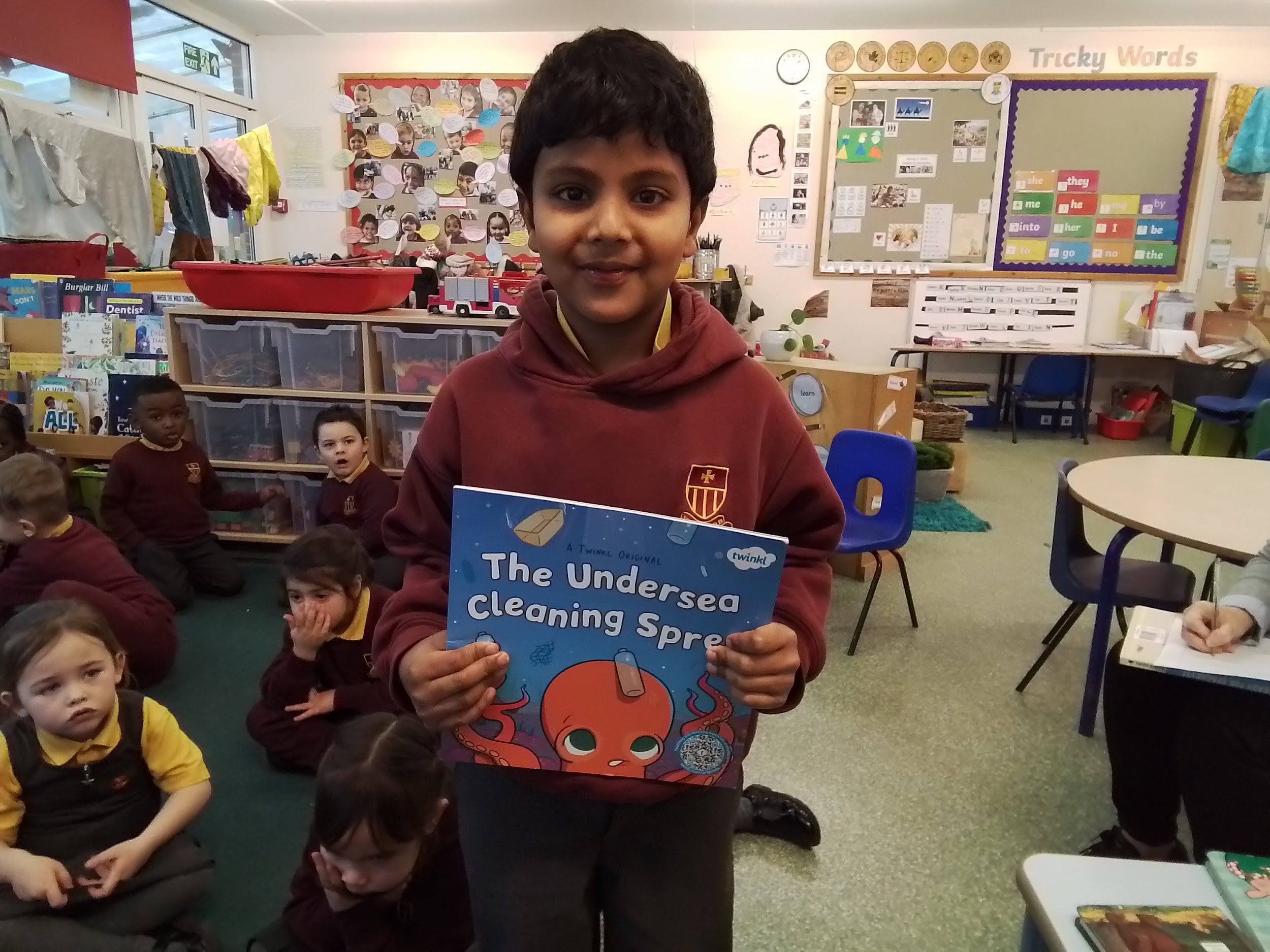 Elmer - Elmer is a little bit crazy, a bit like me!
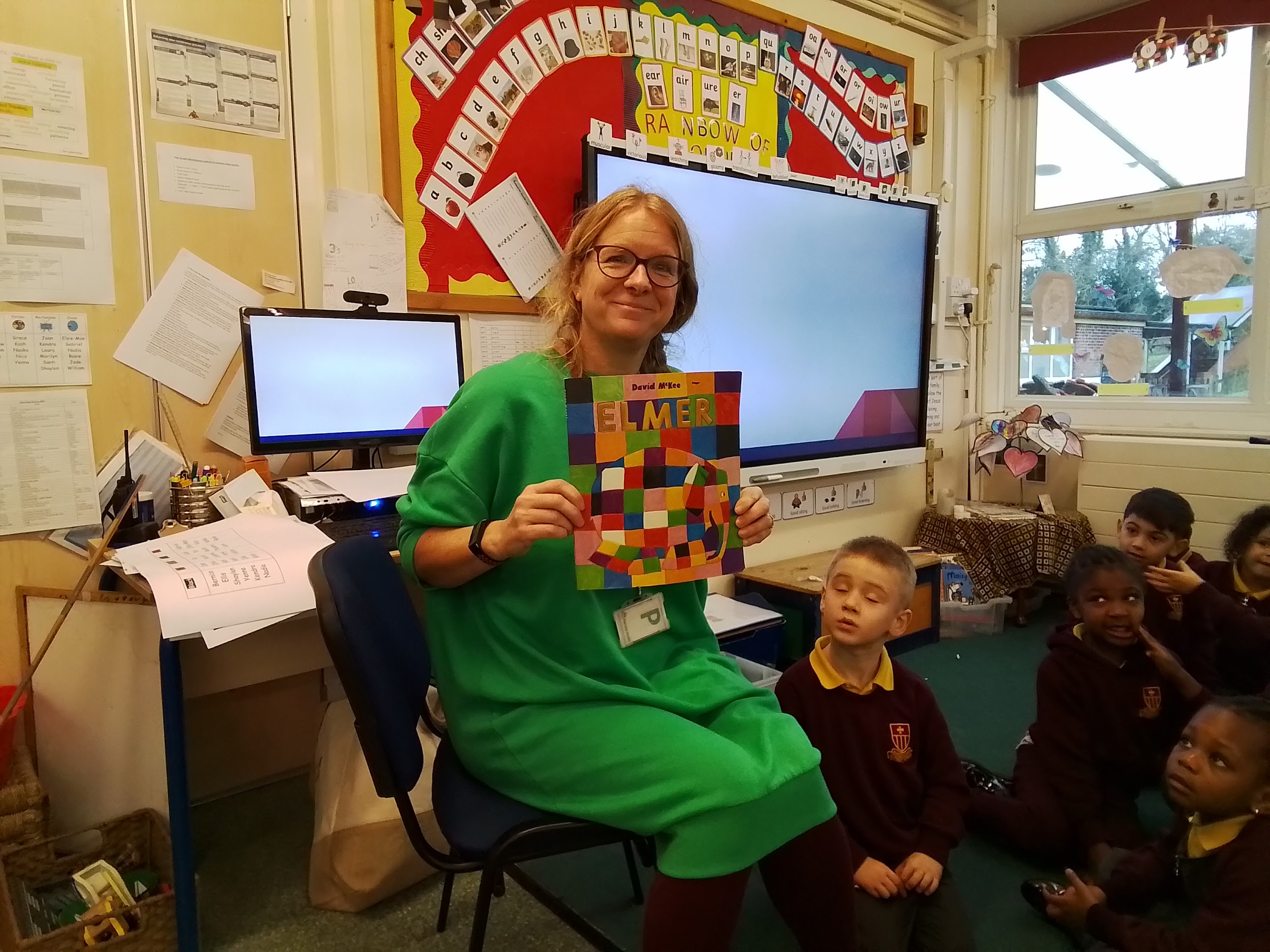 The Christmas Extravaganza Hotel - I like the bear, he’s funny.
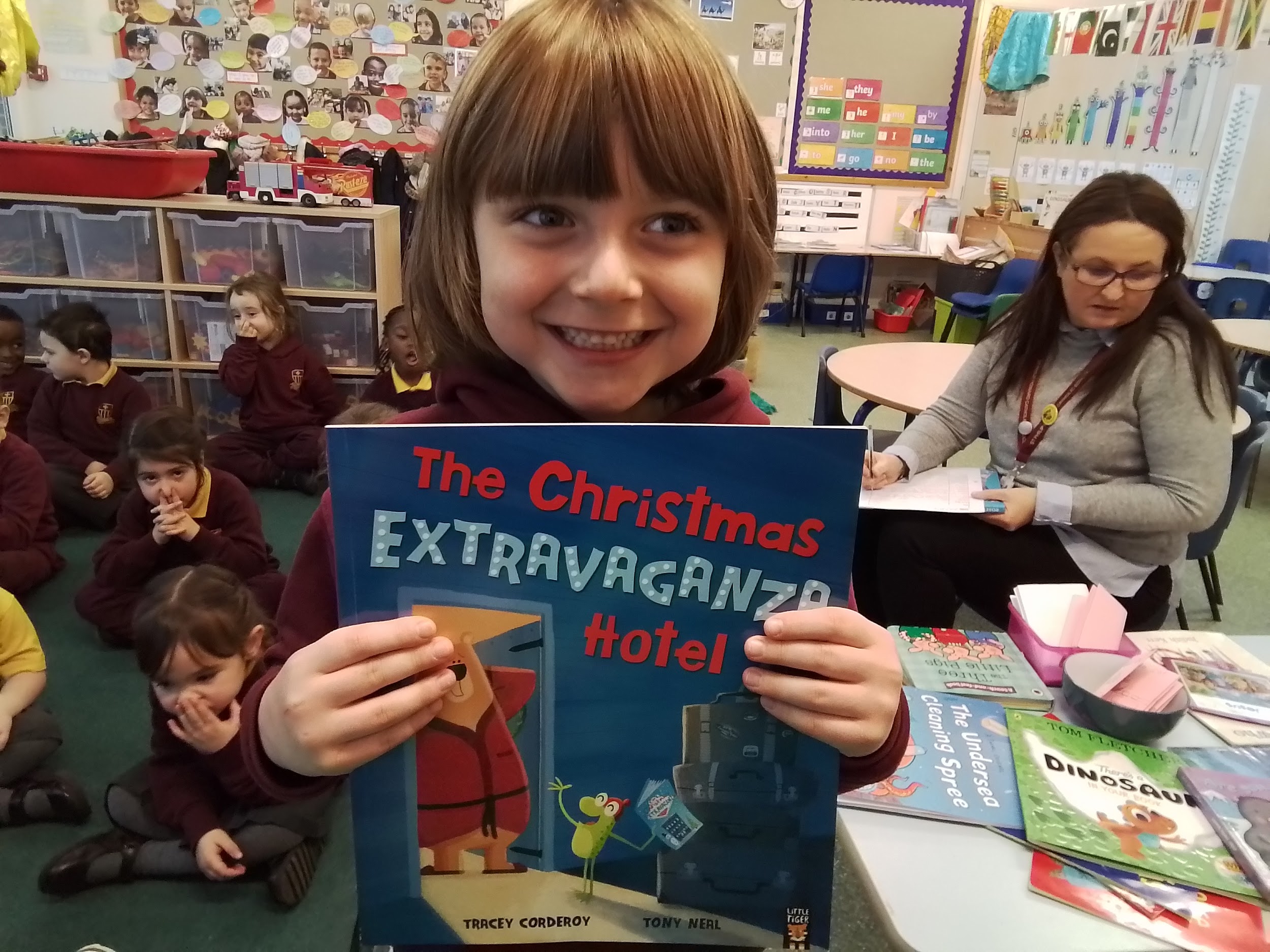 Are you my Mummy? - it makes me feel happy.
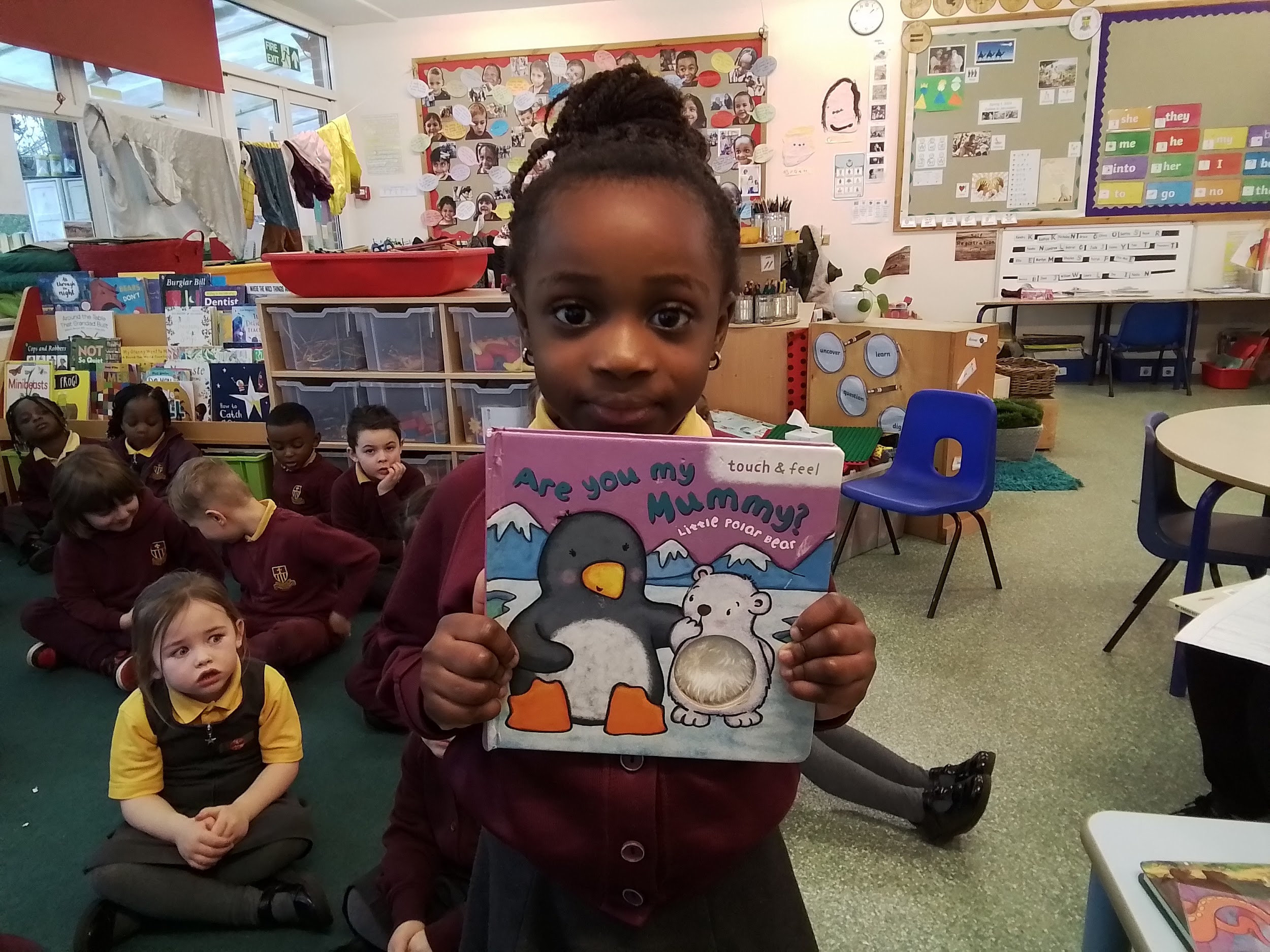 Little Monkey - Little monkey was walking and saw a tiger.
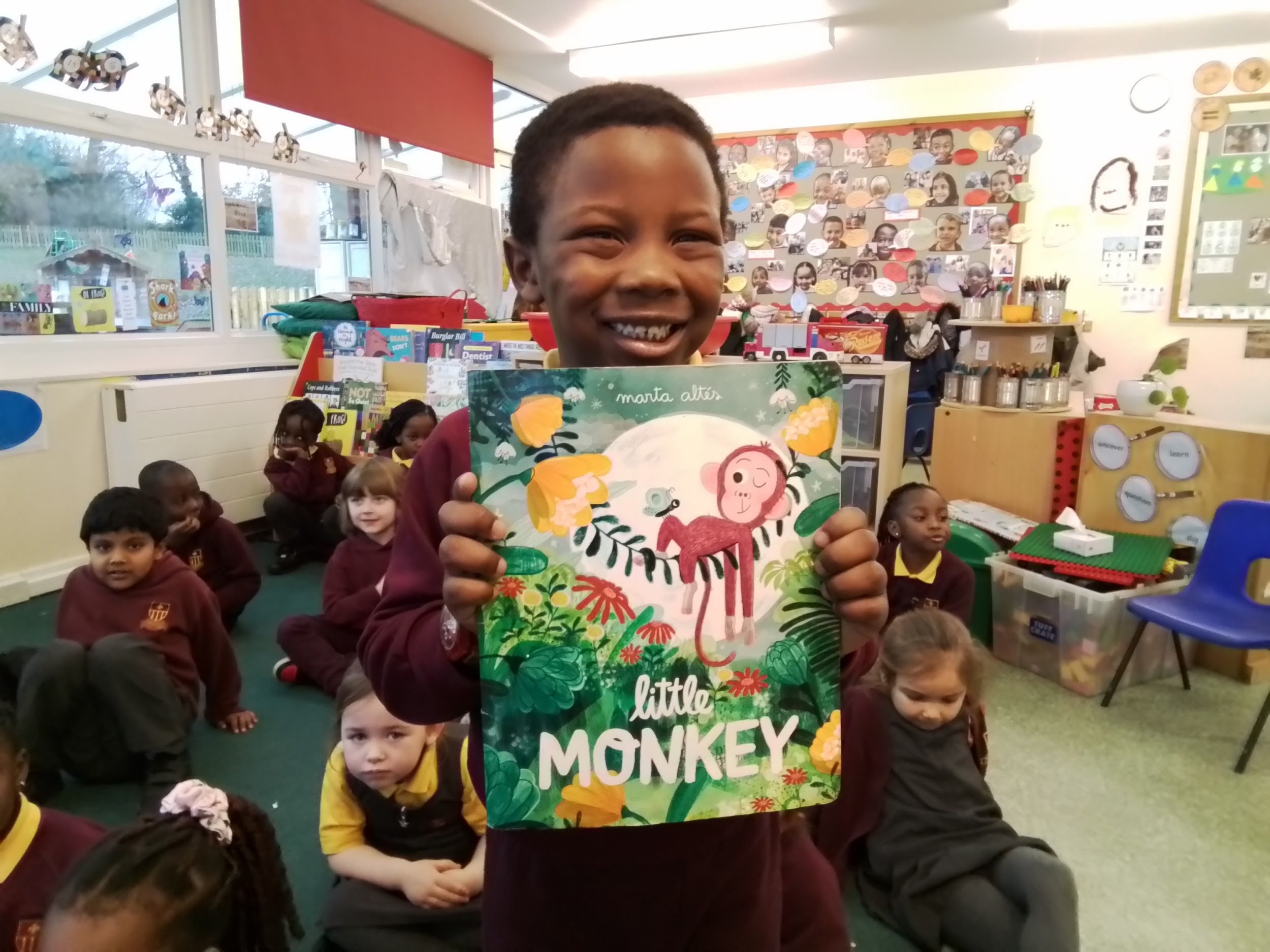 Christmas Storybook Collection - It has all of the Disney characters.
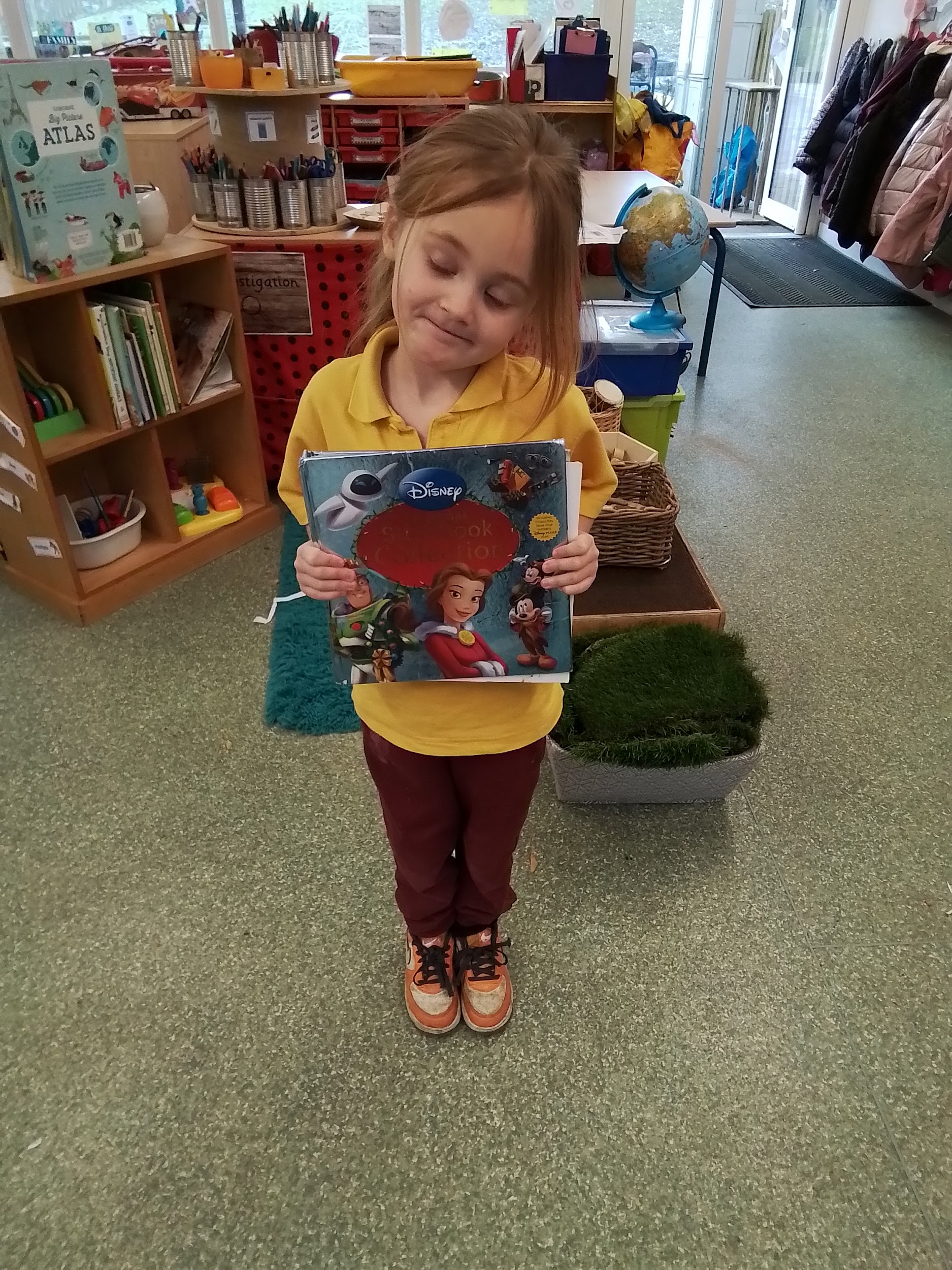 The Lion Who Lost His Roar - I love the lion because he loses his roar.
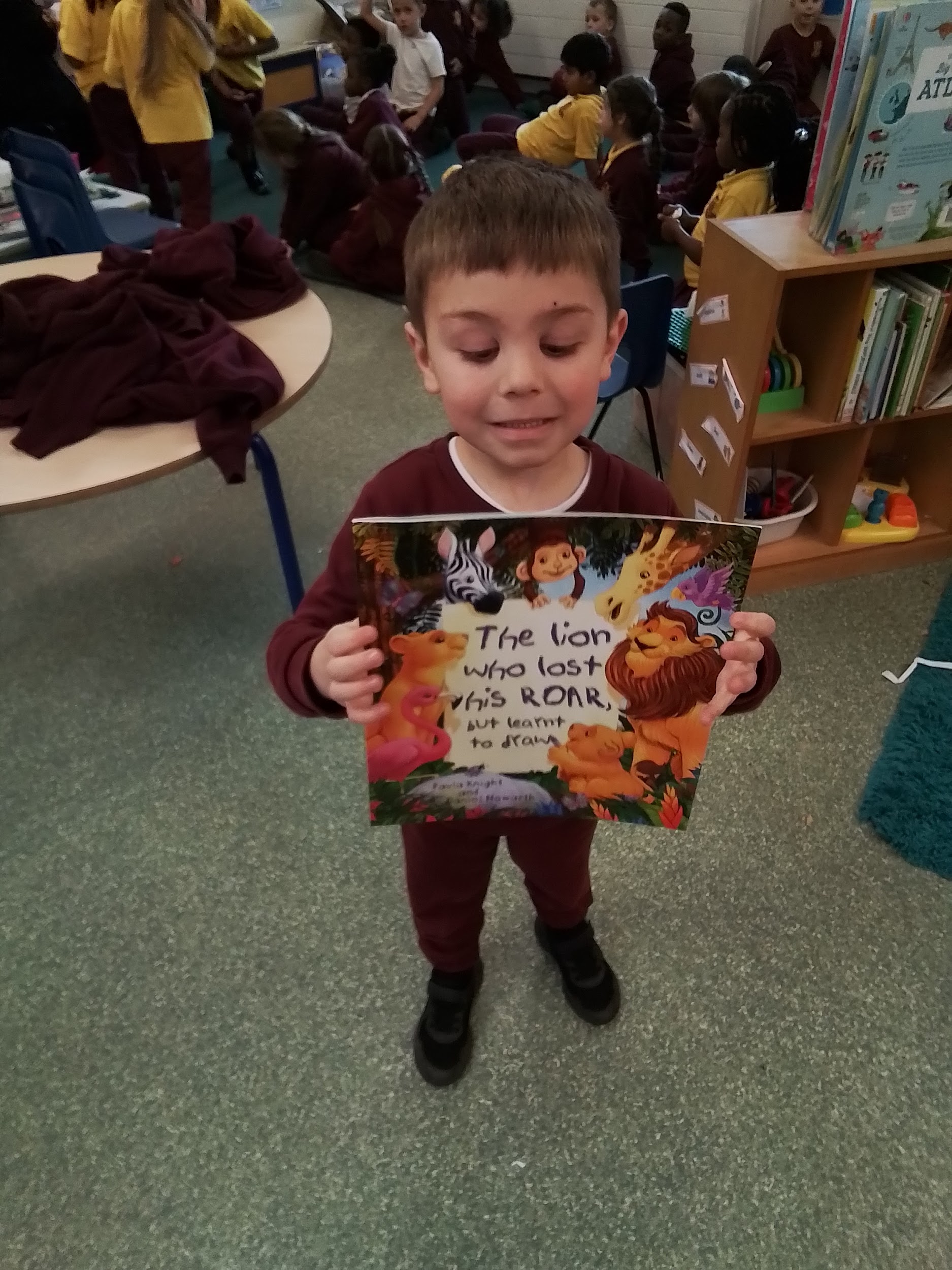 Blue Penguin - When I sleep my Mummy reads it to me.
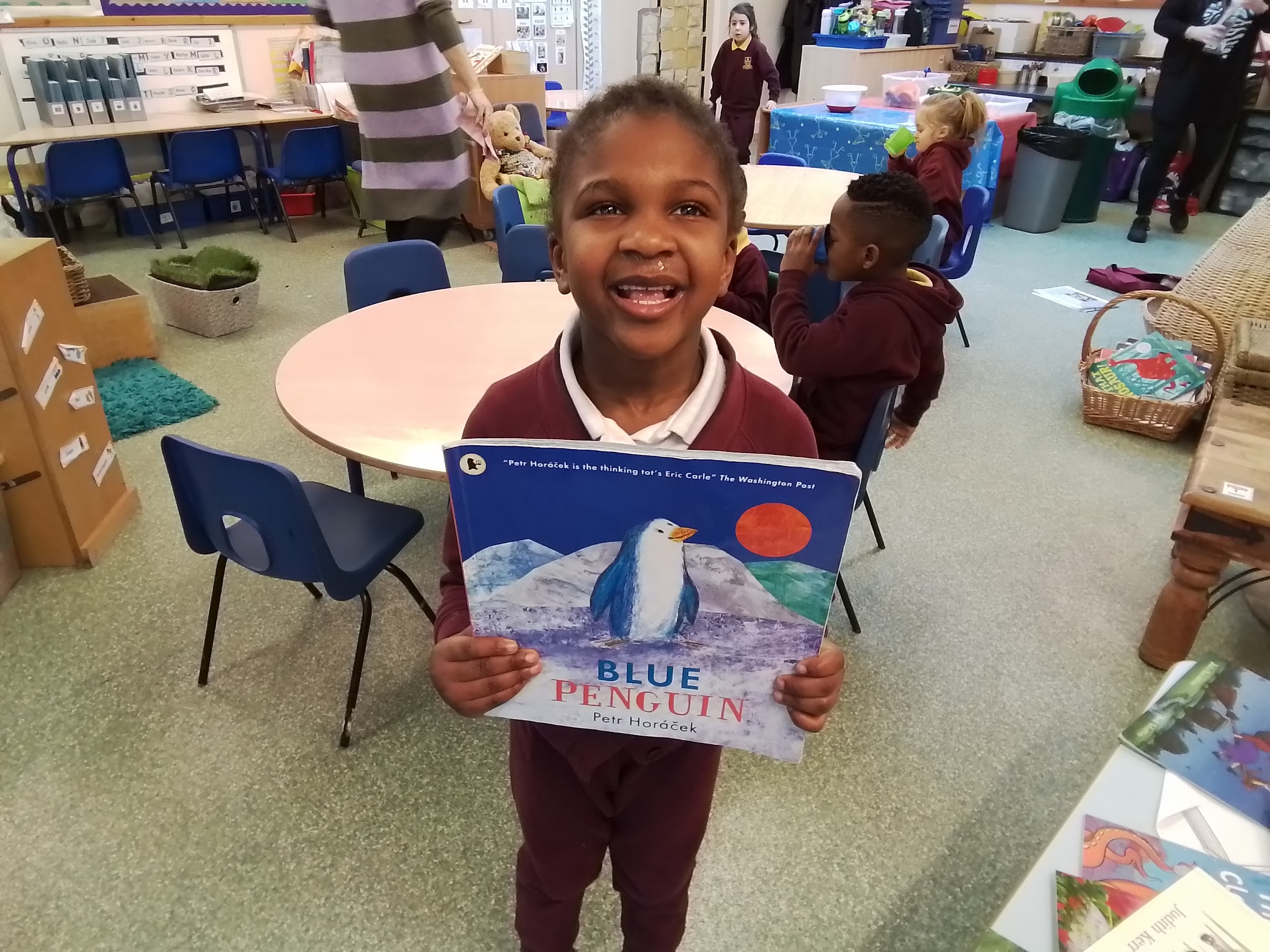 Peppa Meets Father Christmas - I like Peppa seeing Father Christmas.
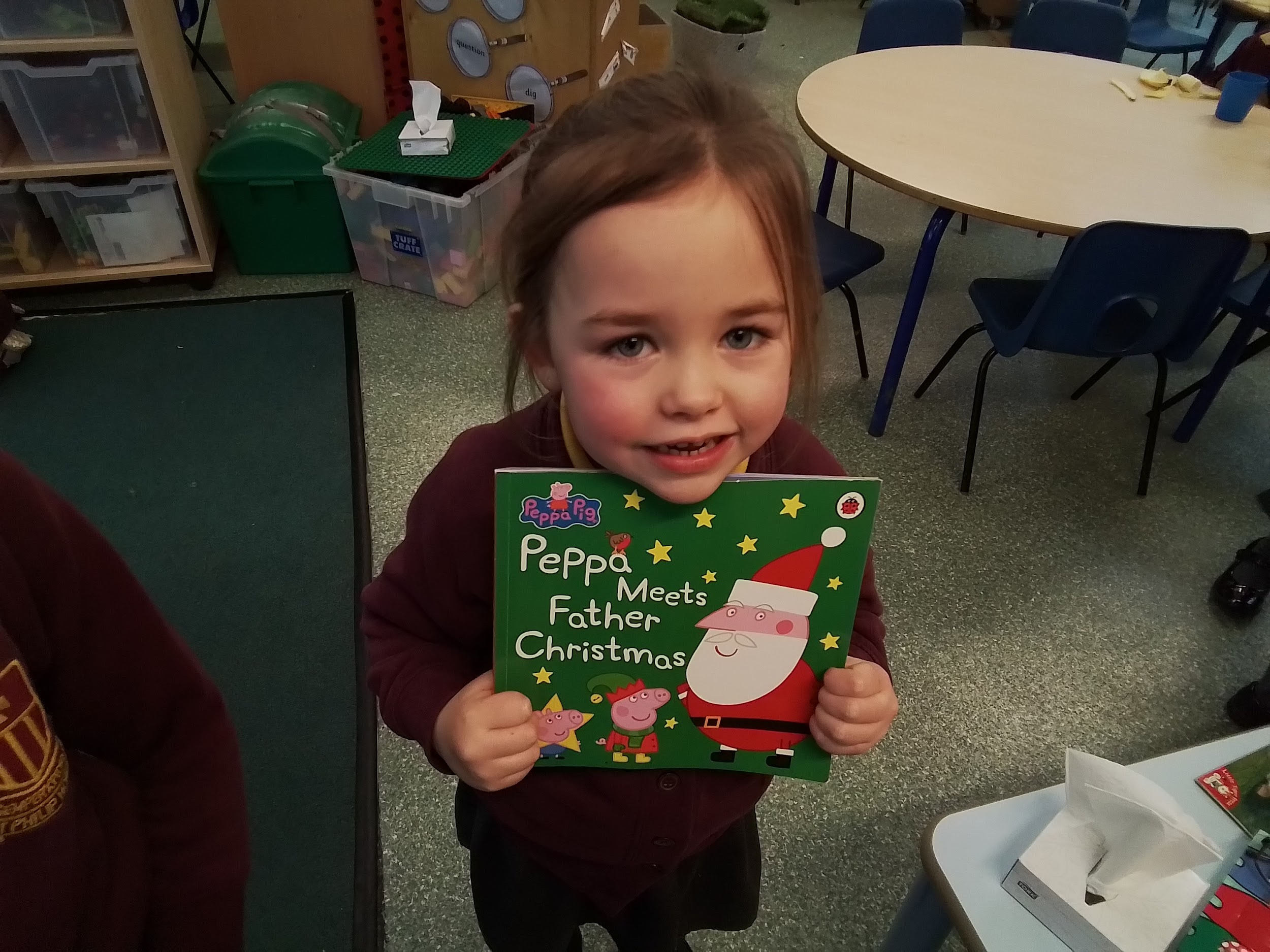 We’re Going on a Bear Hunt - they go on an adventure.
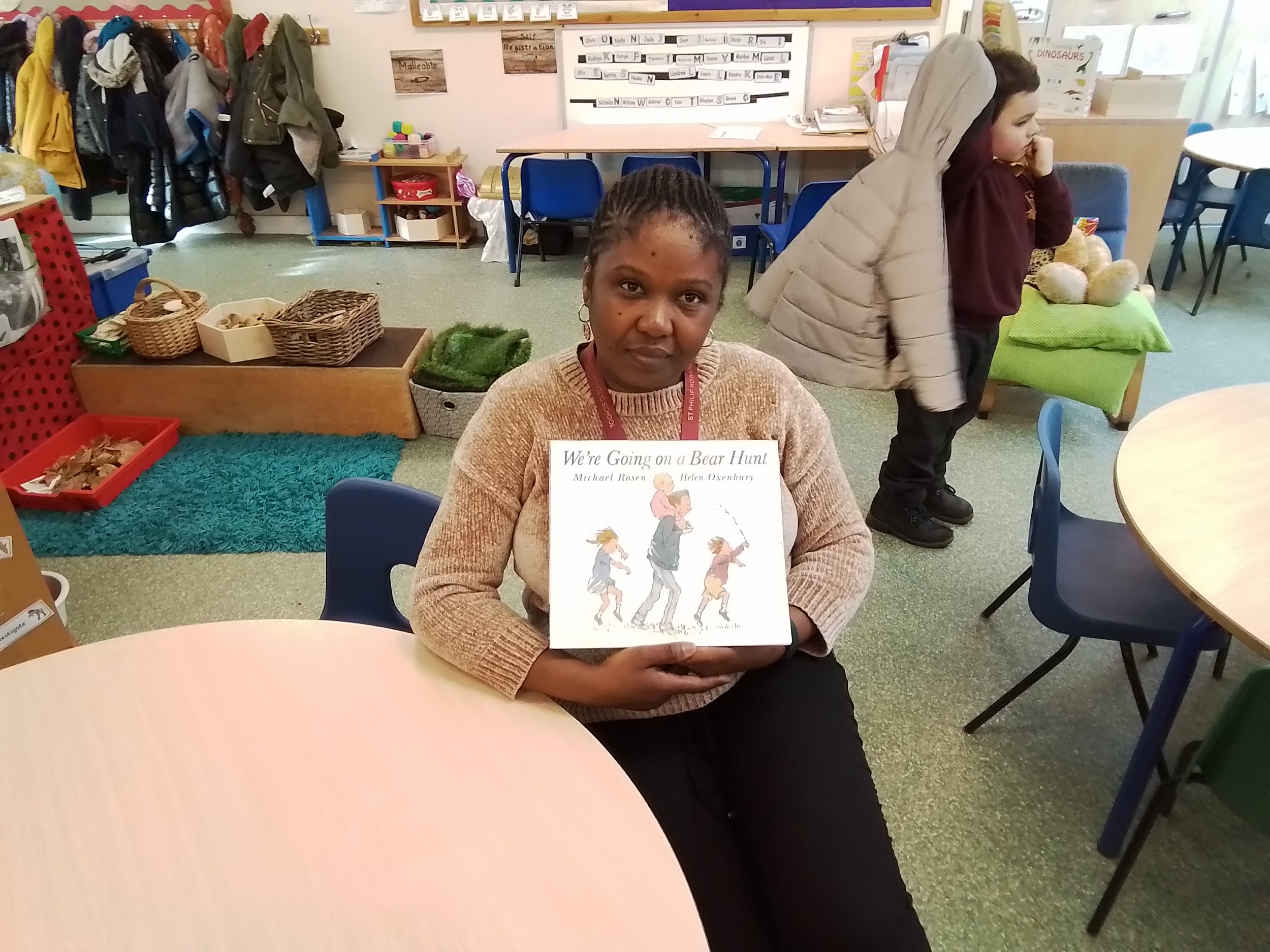 The Bear Who Came To Babysit - The bear goes grrrr.
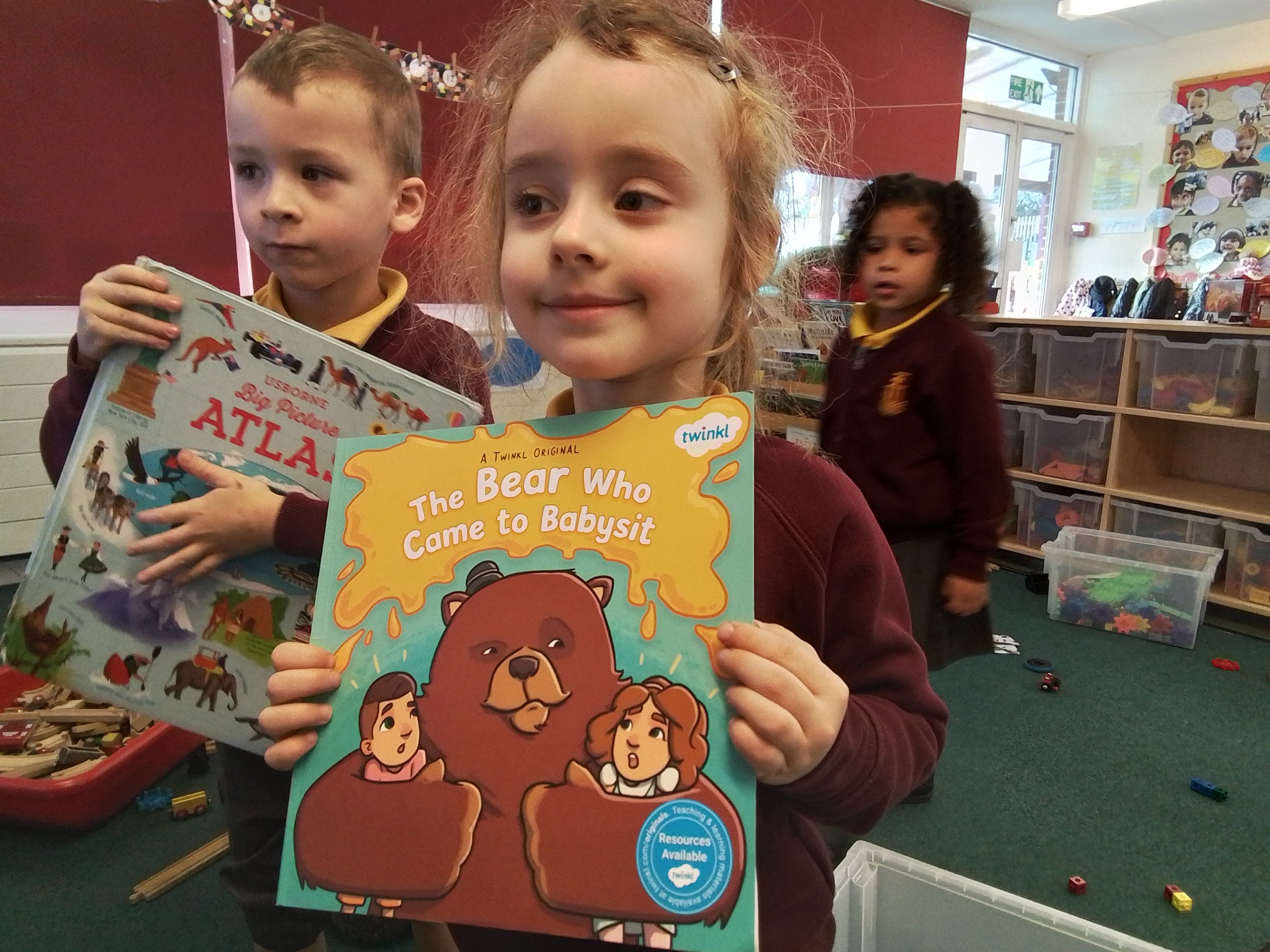 The ABC of What I Can Be - I like the fashion designer.
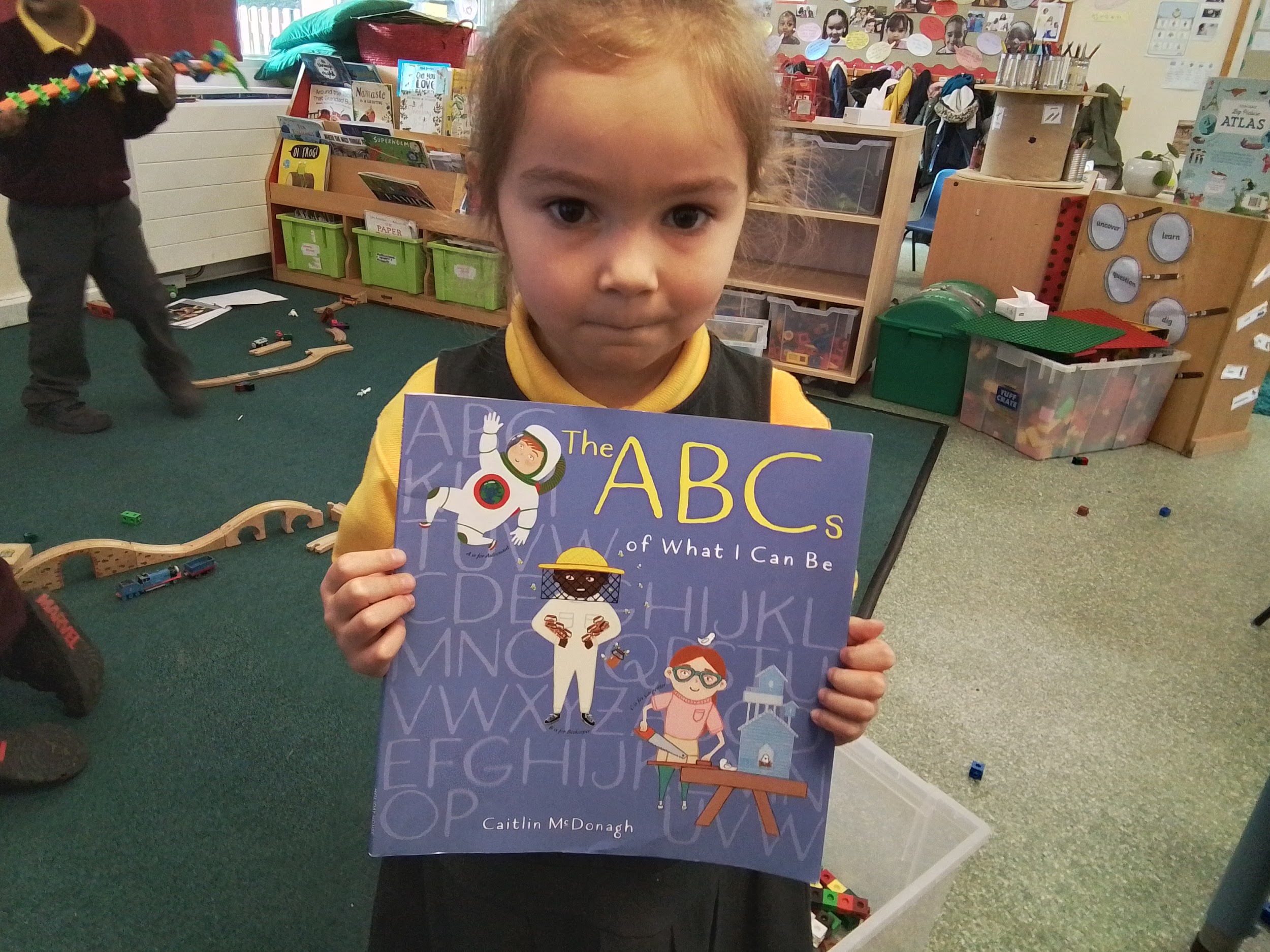 The Not So Quiet Library - I like the monster in the library.
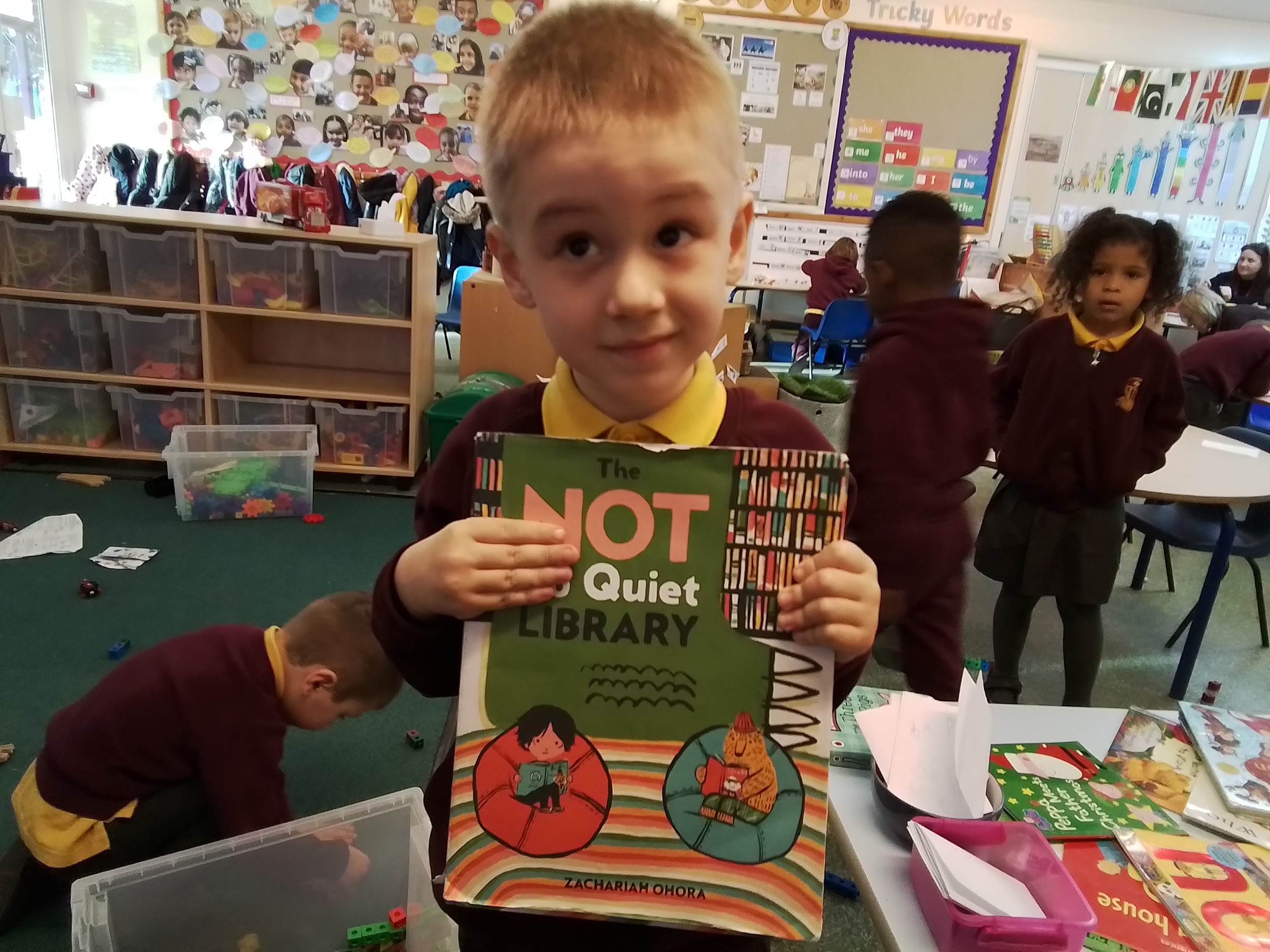 Elmer - It’ so funny.
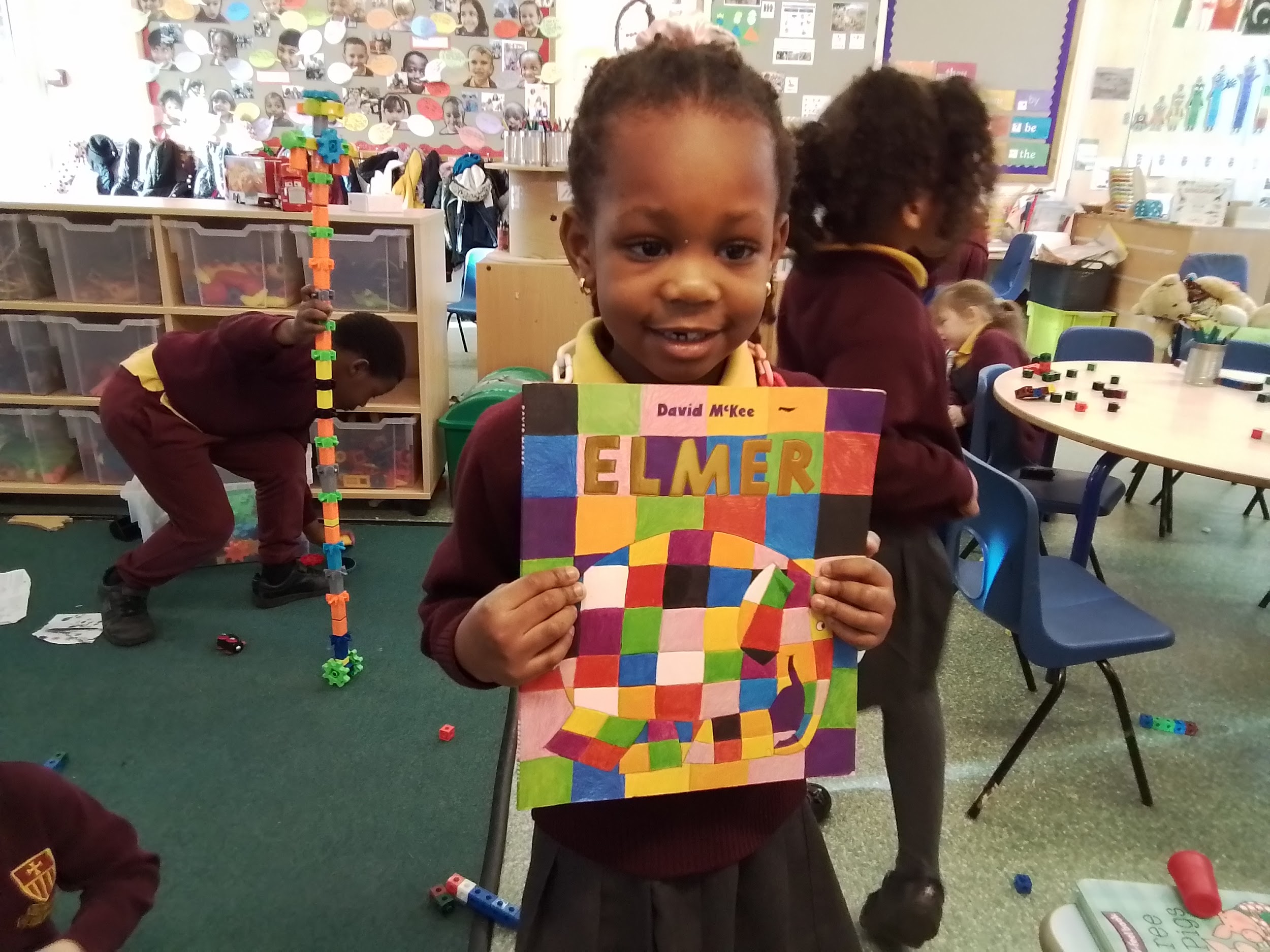 My Family - It’s like a family.
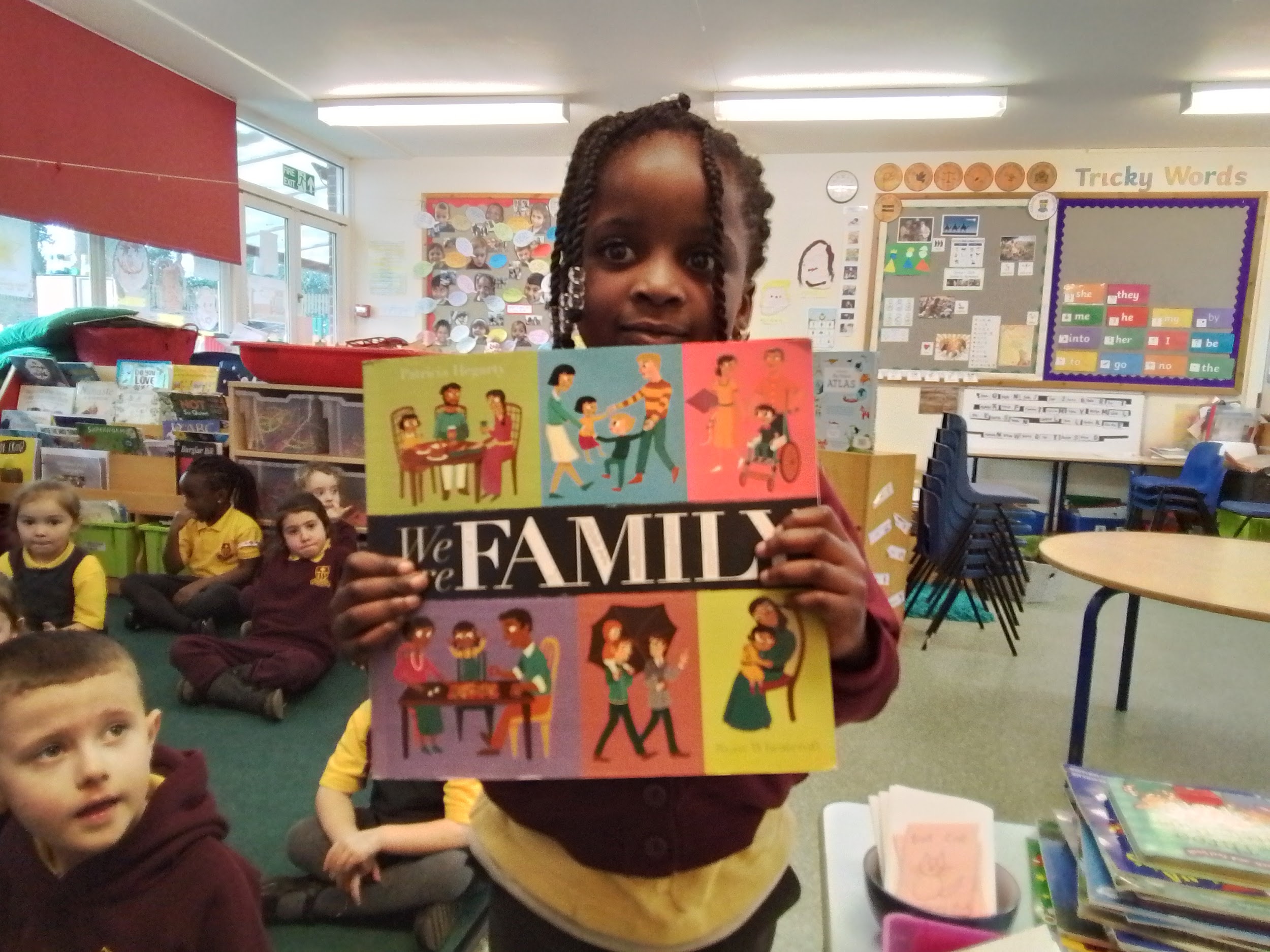 Chicken Little - I like Chicken Little.
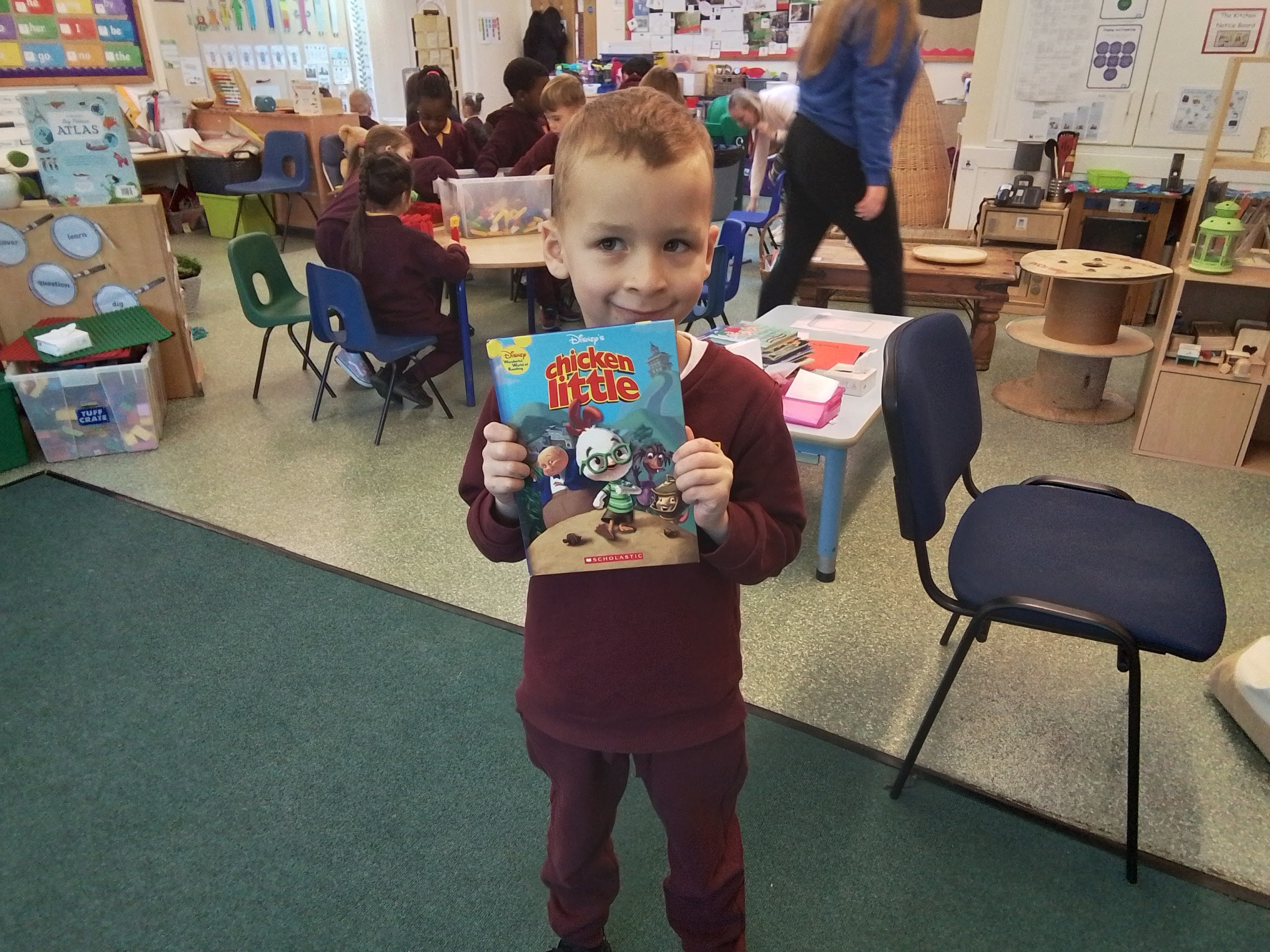 Pig Gets Lost - There is a little duck hiding on every page.
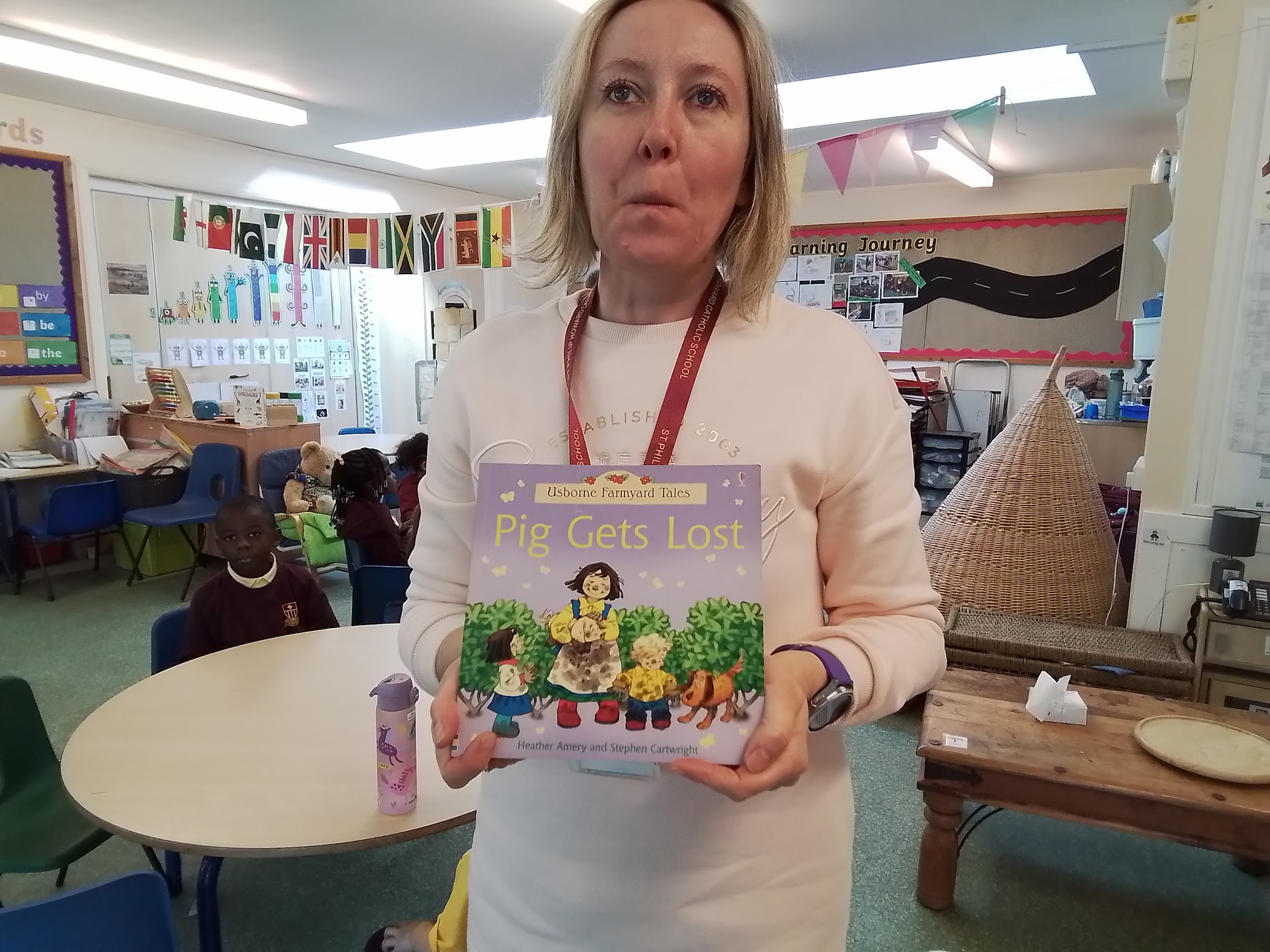